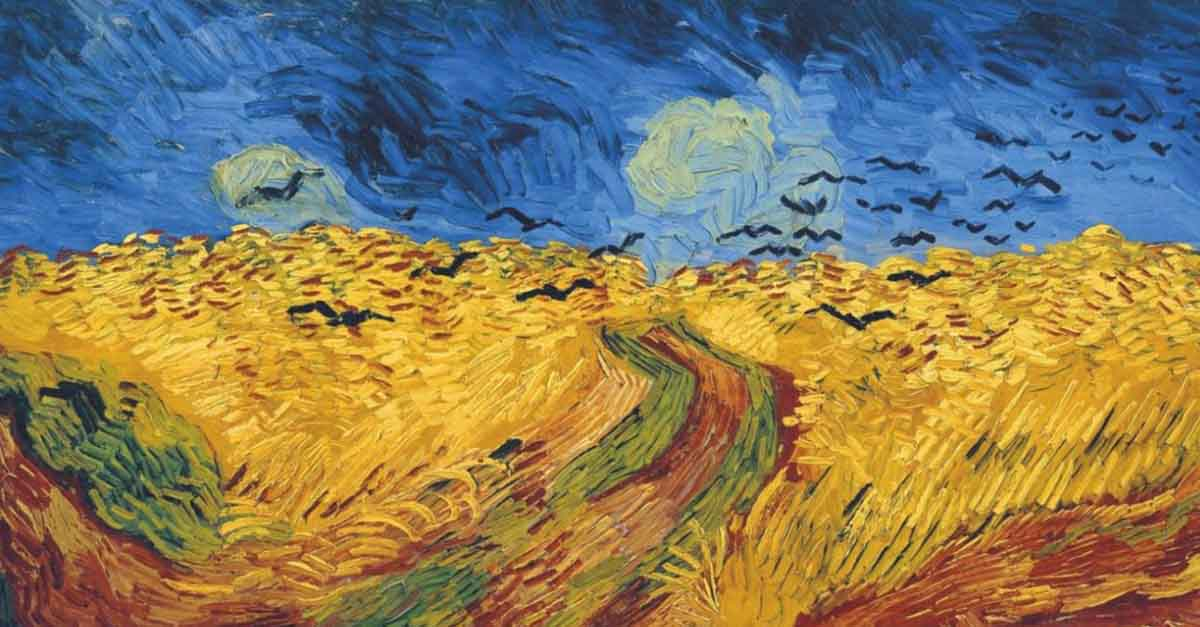 Farsi compagni di viaggio
teorie e metodi nella relazione d’aiuto
dott. Davide Boniforti
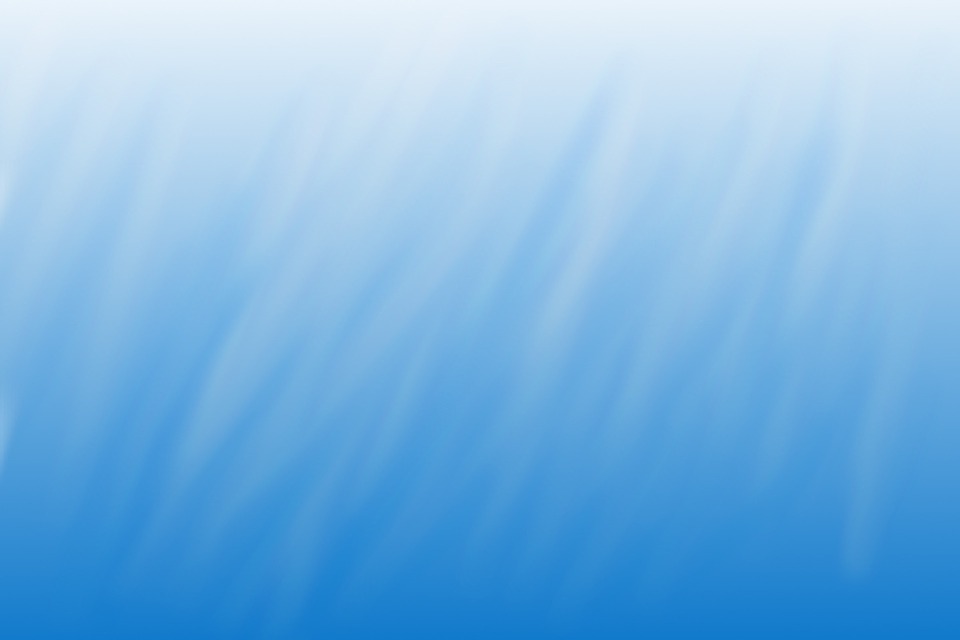 Dire non significa essere ascoltati 
Ascoltare non significa capire 
Capire non significa essere d’accordo 
Essere d’accordo non significa fare 
Fare non significa mantenere.

Konrad Lorenz
[Speaker Notes: Dare un nuovo volto agli aspetti più semplici. La relazione necessita di superare l’apparenza. È un po’ come un viaggio che facciamo con l’altro. Risigificare i nostri termini e le azioni. Hanno un senso più profondo]
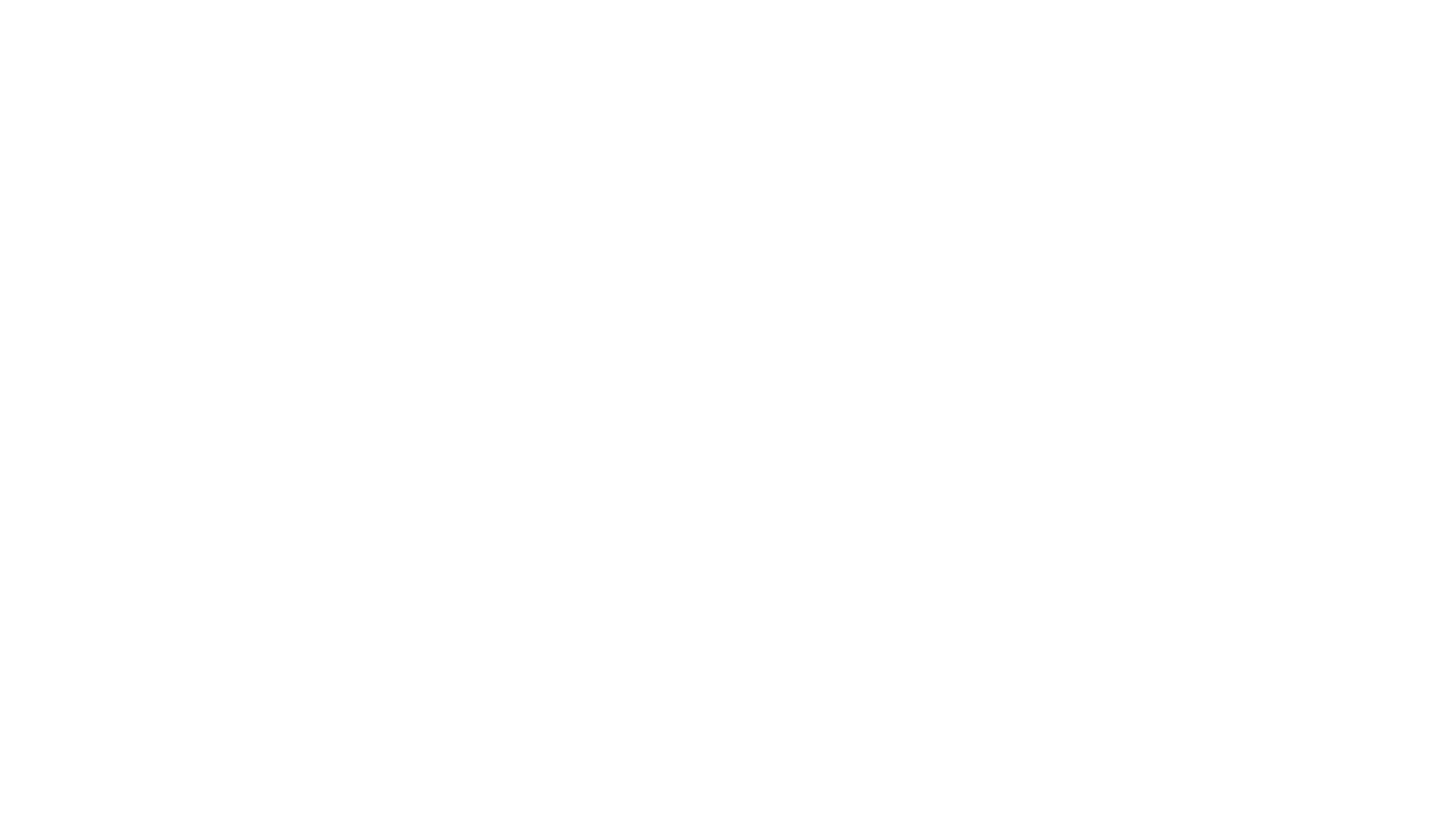 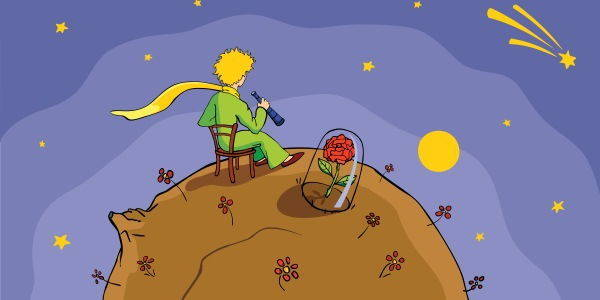 CURARE E GUARIRE
Esistono malattie incurabili?
To care – to cure
“Prendersi cura” è diverso da “Guarire”
[Speaker Notes: Il potere della cura... Curare è aprire al simbolo… introduciamo nuovi termini, l’importanza dell’altro, il suo valore, il tempo dedicato.]
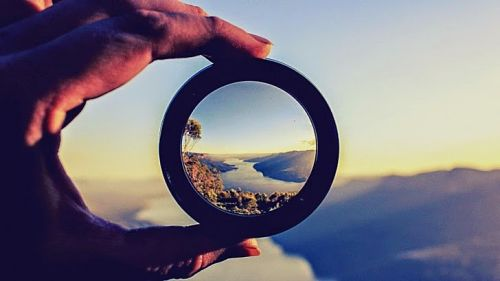 DIVERSI PUNTI DI VISTA… DIVERSI MONDI
L’idea di malattia dell’operatore sanitario non sempre coincide con quella del malato.
Spesso ciò che la persona malata richiede non è soltanto il farmaco…
Ponzi G., 2014
[Speaker Notes: Il primo riguarda i punti di vista e ci riporta al senso della cura. Apre il senso alla ricerca (più faticosa) di qualcosa non sempre chiaro, un’apertura all’indicibile.]
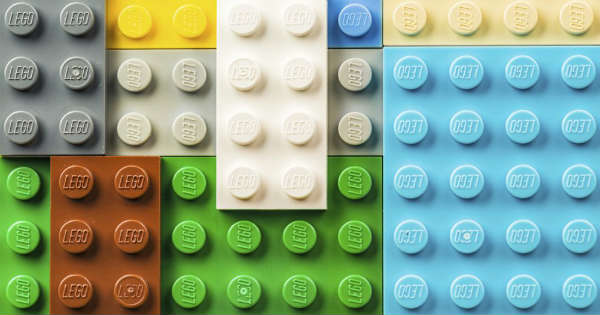 LA RELAZIONE COME INCONTRO
Si parla di RAPPORTO o RELAZIONE…
Poiché la malattia diventa 
luogo di incontro tra persone.
La relazione è parte integrante del processo di cura e guarigione.
[Speaker Notes: La cura che genera una relazione, ma che è essa stessa il strumento per curare. Apre ad un discorso più ampio, ci sollecita ad andare oltre il rapporto tra due persone,]
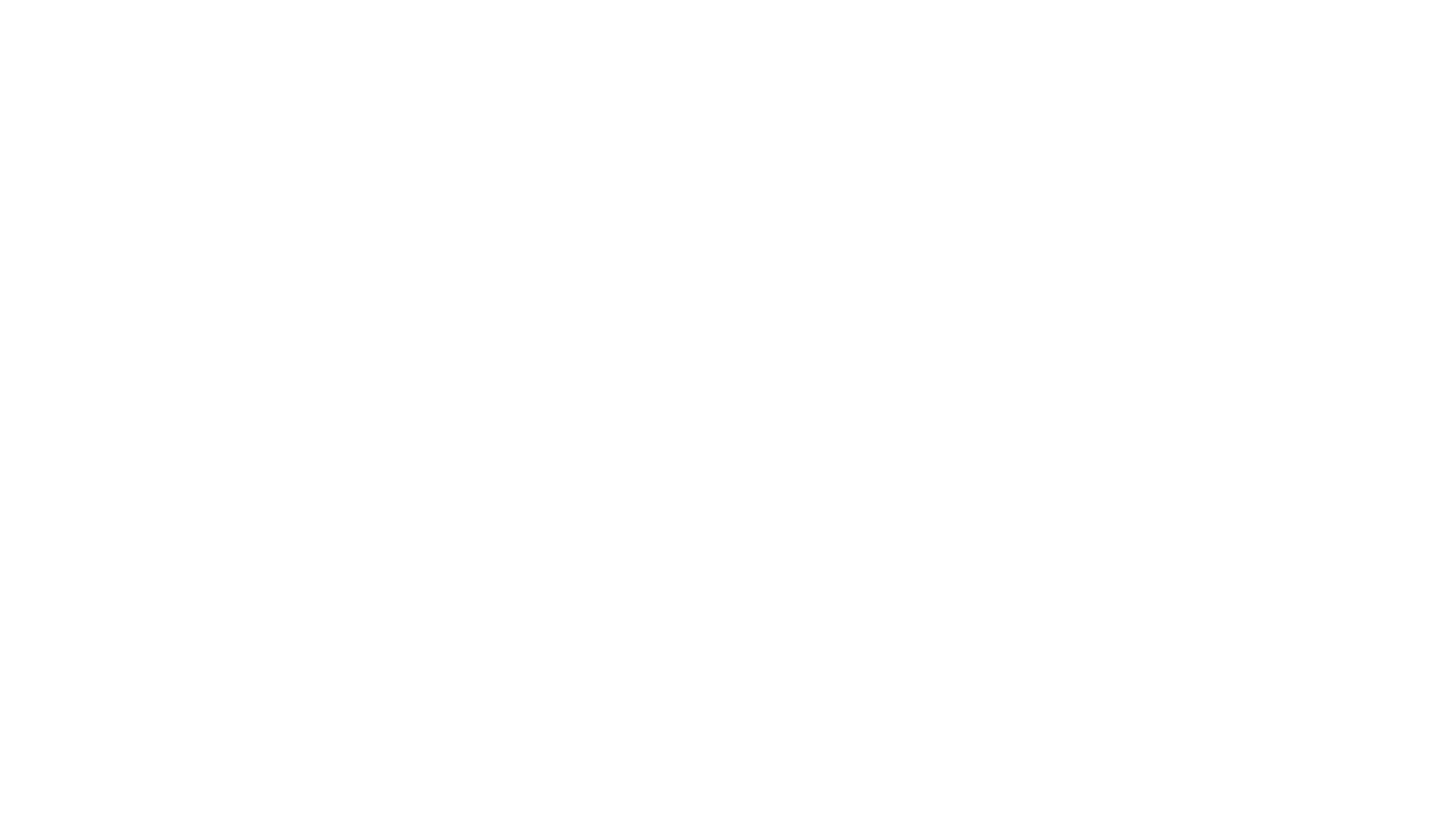 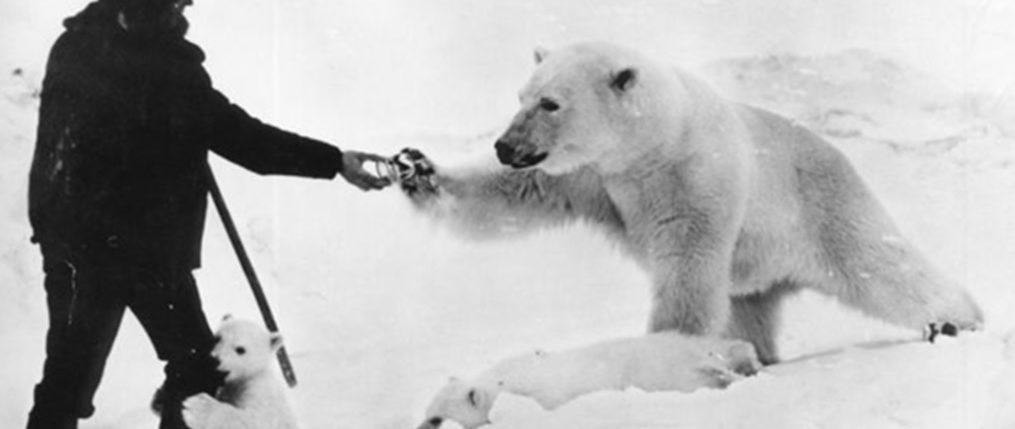 Una relazione connotata dal 
prendersi cura, basata sulla fiducia reciproca
[Speaker Notes: Allora ecco una caratterisrica di questa relazione.]
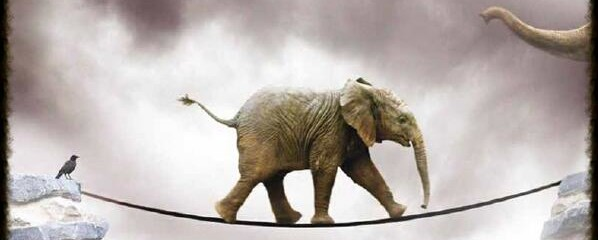 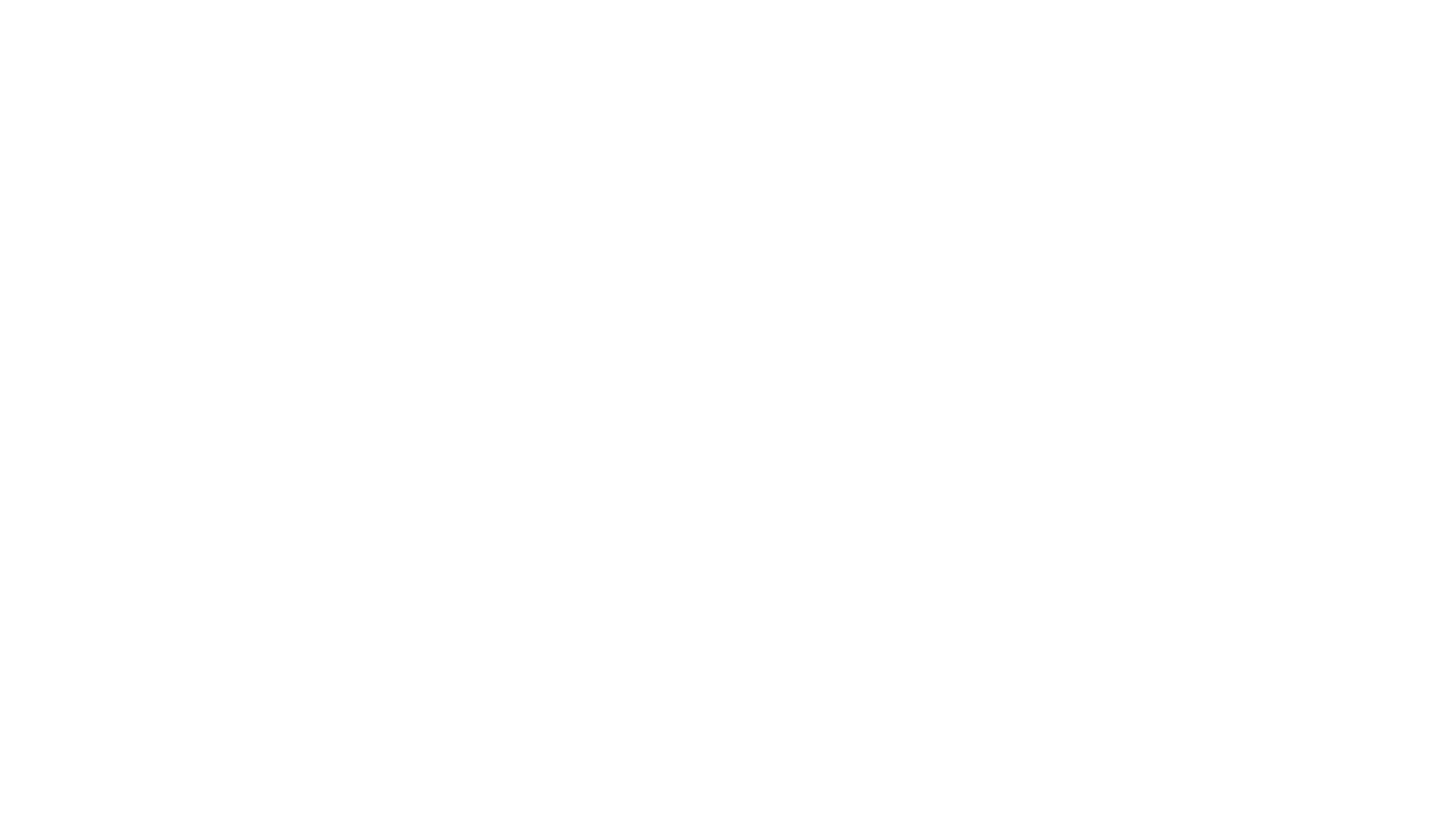 Il modo migliore per scoprire se ci si può fidare di qualcuno è di dargli fiducia 
(Ernest Hemingway)
LA RELAZIONE COME INCONTRO
Una relazione asimmetrica di aiuto basata sulla vulnerabilità vissuta dal malato e sulla competenza professionale e relazionale dell’operatore
[Speaker Notes: Il concetto di assimmetria, di rango… direbbe qualcuno (Mindell)… è contestuale.]
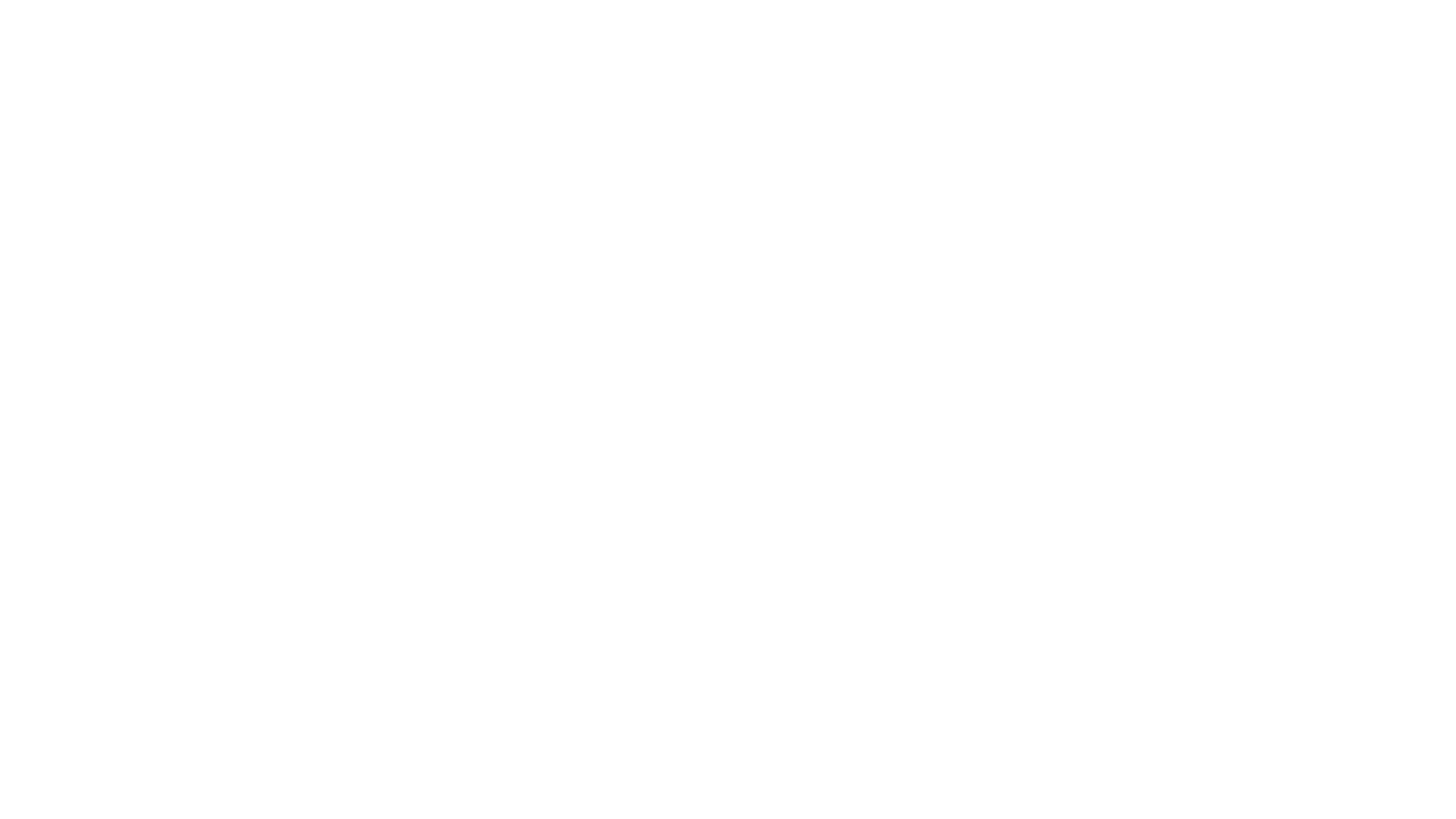 Sono coinvolti più attori:

La persona malata
La famiglia della persona malata 
L’operatore sanitario
Il volontario
L’operatore pastorale
Le altre persone malate
La comunità
Una relazione in cui…
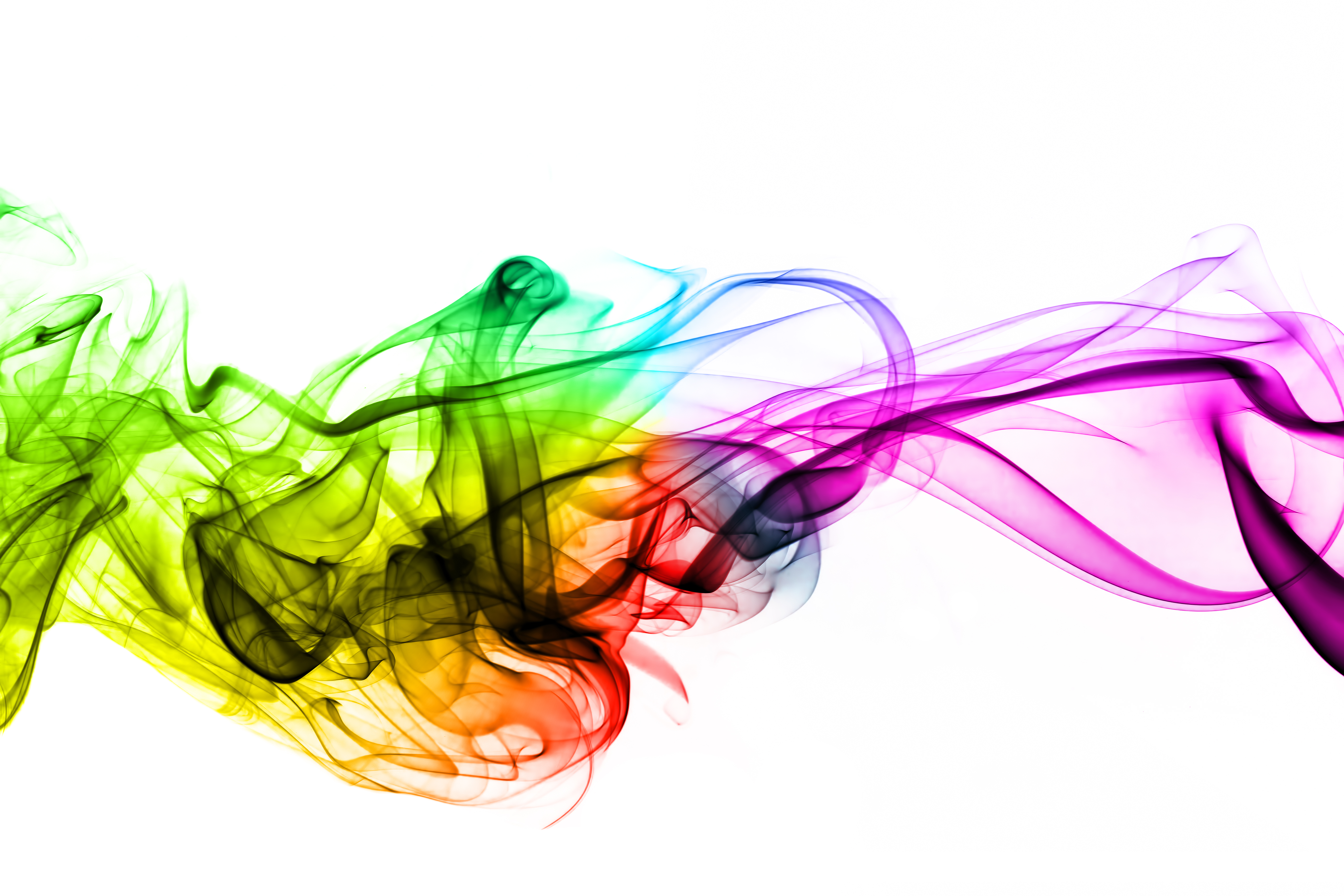 Oltre la distinzione tra psiche e soma:
IL MODELLO PSICOSOCIALE
(Engel)
[Speaker Notes: nterazione intricata e variabile di fattori biologici (genetici, biochimici, ecc.), fattori psicologici (umore, personalità, comportamento ecc.) e fattori sociali (culturali, familiari, socioeconomici , ecc.]
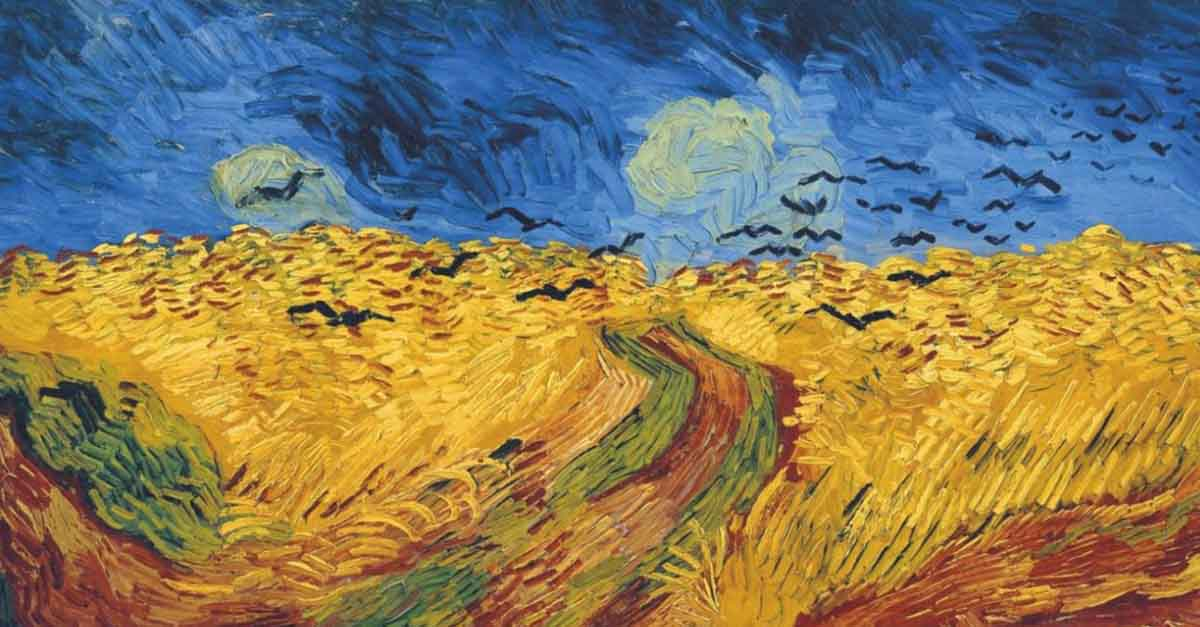 Nei loro panni: i compagni di viaggio
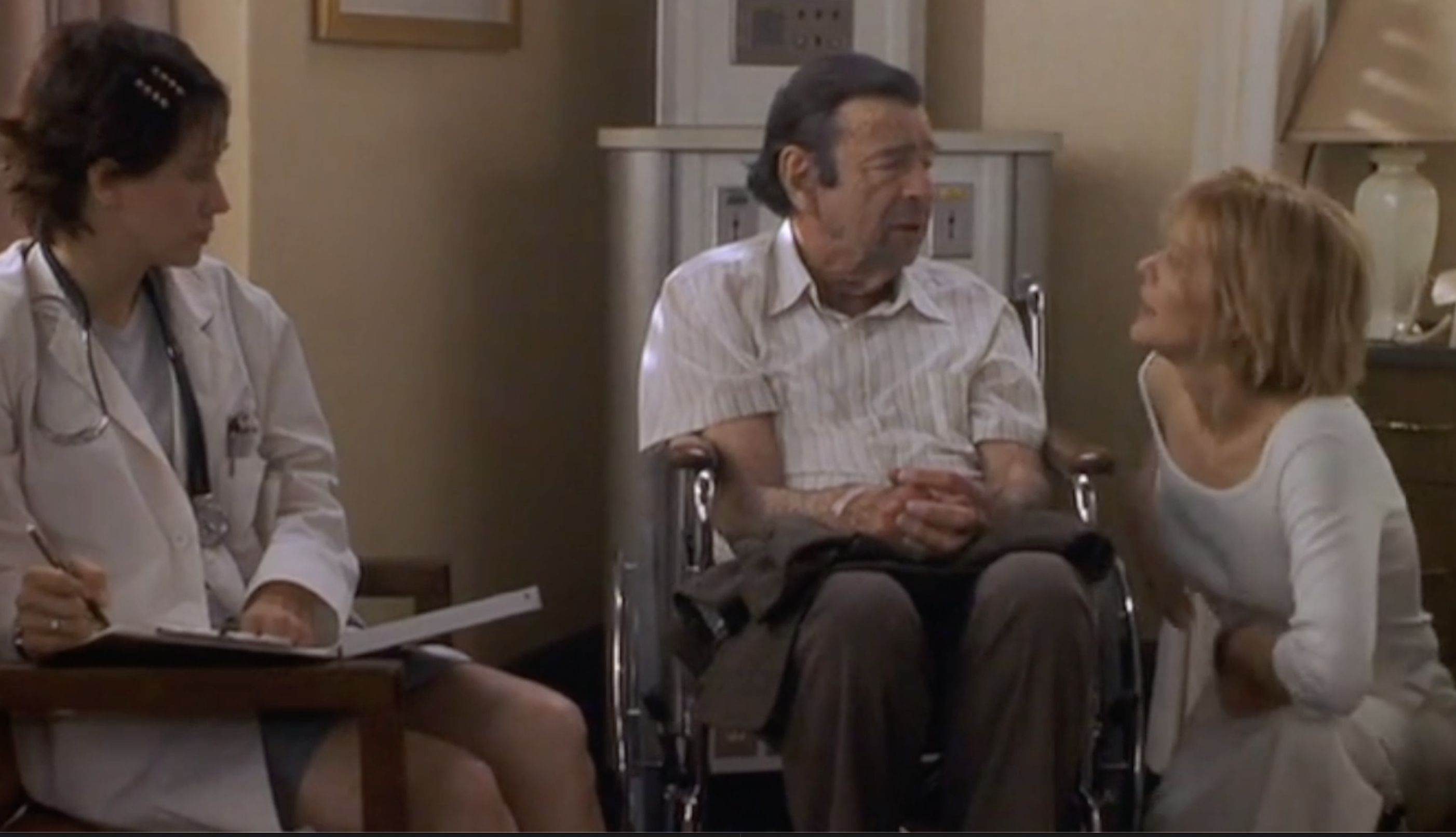 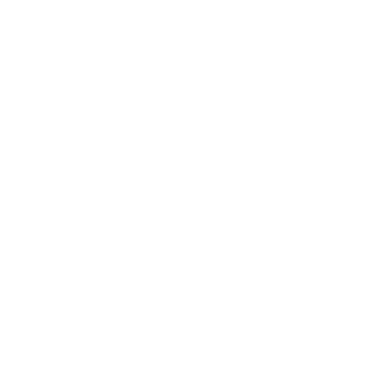 Dal film «Avviso di chiamata – Hanging out» (2000)
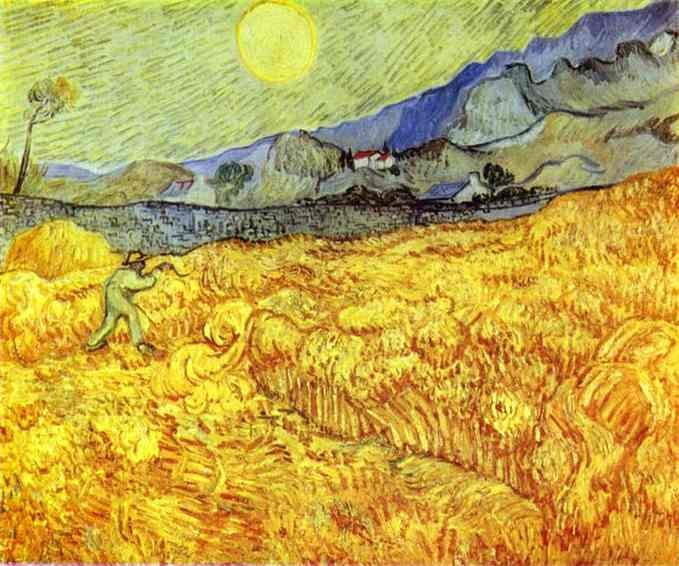 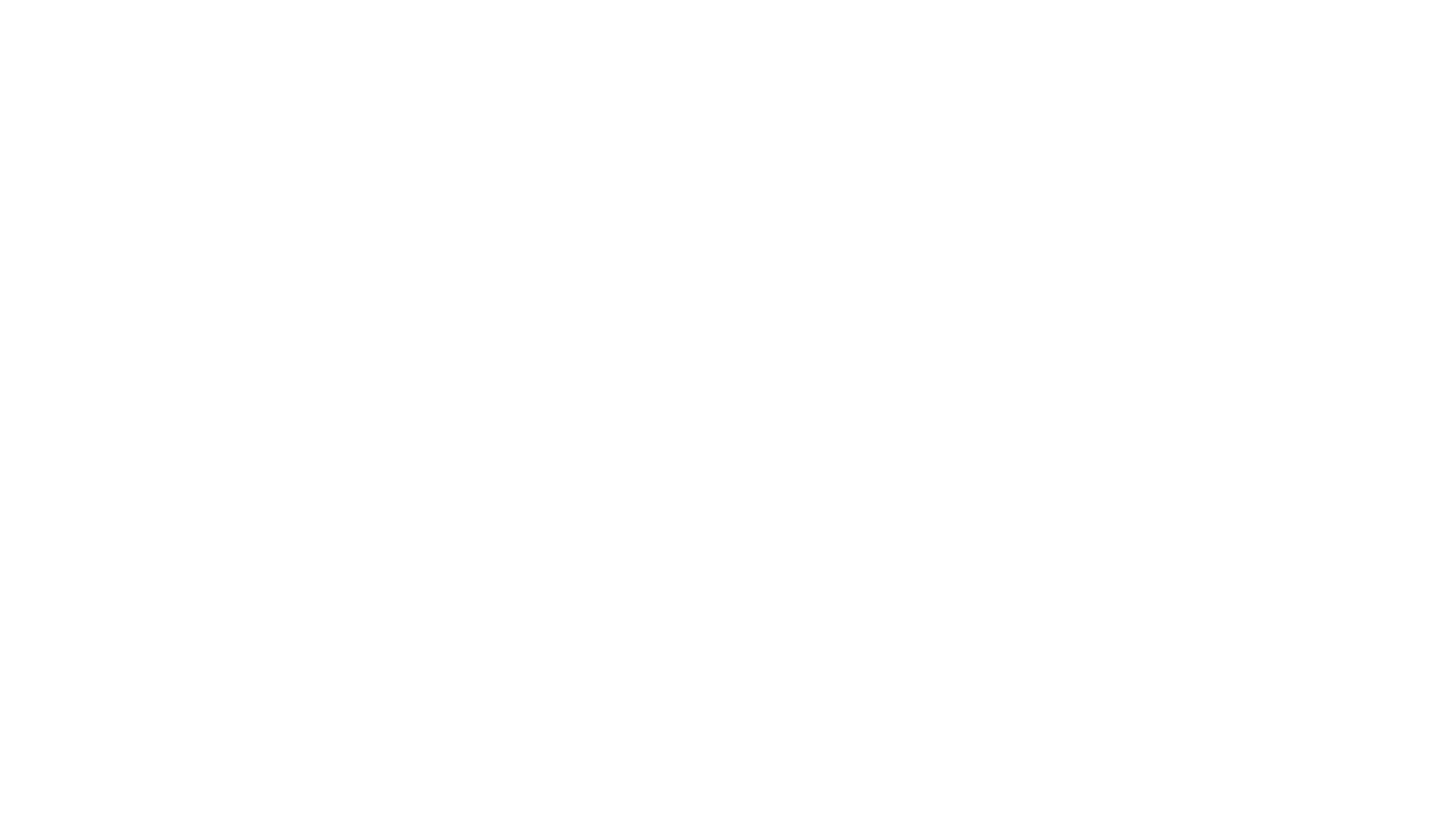 La persona malata
Malato come persona spesso difficile…
28 % Aggressivo, arrogante
25 % Polemico
14 % Maleducato
12 % Poco collaborativo
7 % Fatica a fidarsi
5 % Critico 
4 % Non dice ciò che pensa e prova
4 % Assume atteggiamenti di rifiuto
4% Ipocondriaco, ansioso
2% Nega le difficoltà

Bert G., 2006
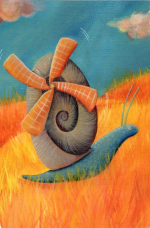 Malato come persona che…
Si ritrova a vivere una storia differente, in un ambiente diverso, lasciando o sospendendo un ruolo precedente…
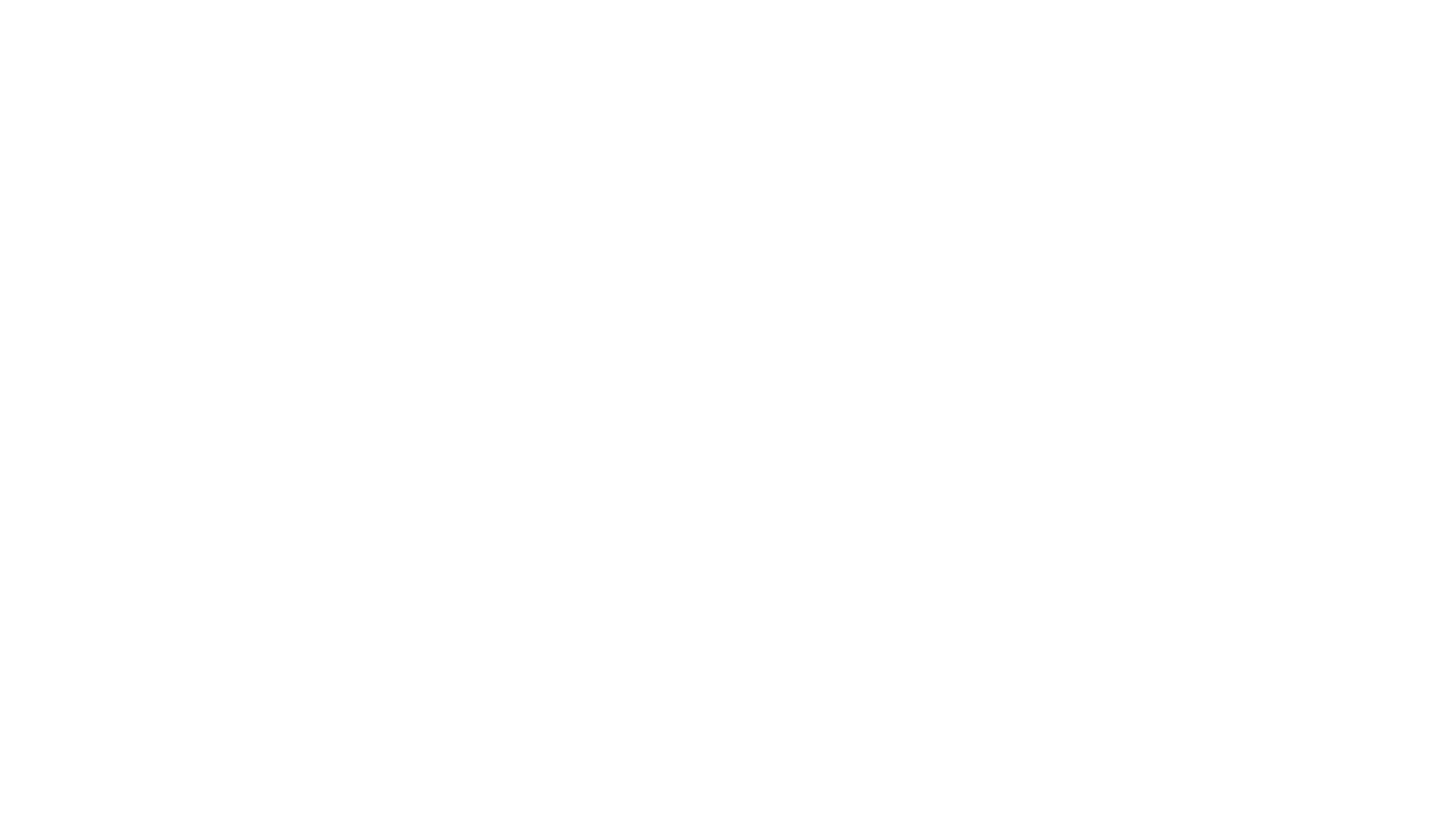 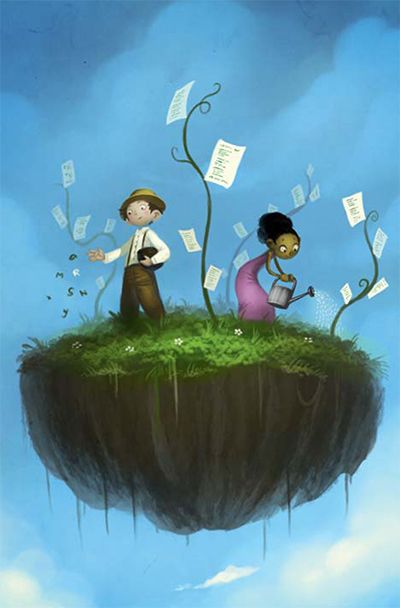 Malato come persona che…
Si informa, presenta una spiccata consapevolezza dei propri diritti, è colta, ha aspettative precise… ed esige dai professionisti della Sanità il tempo per comprendere la diagnosi e la terapia…
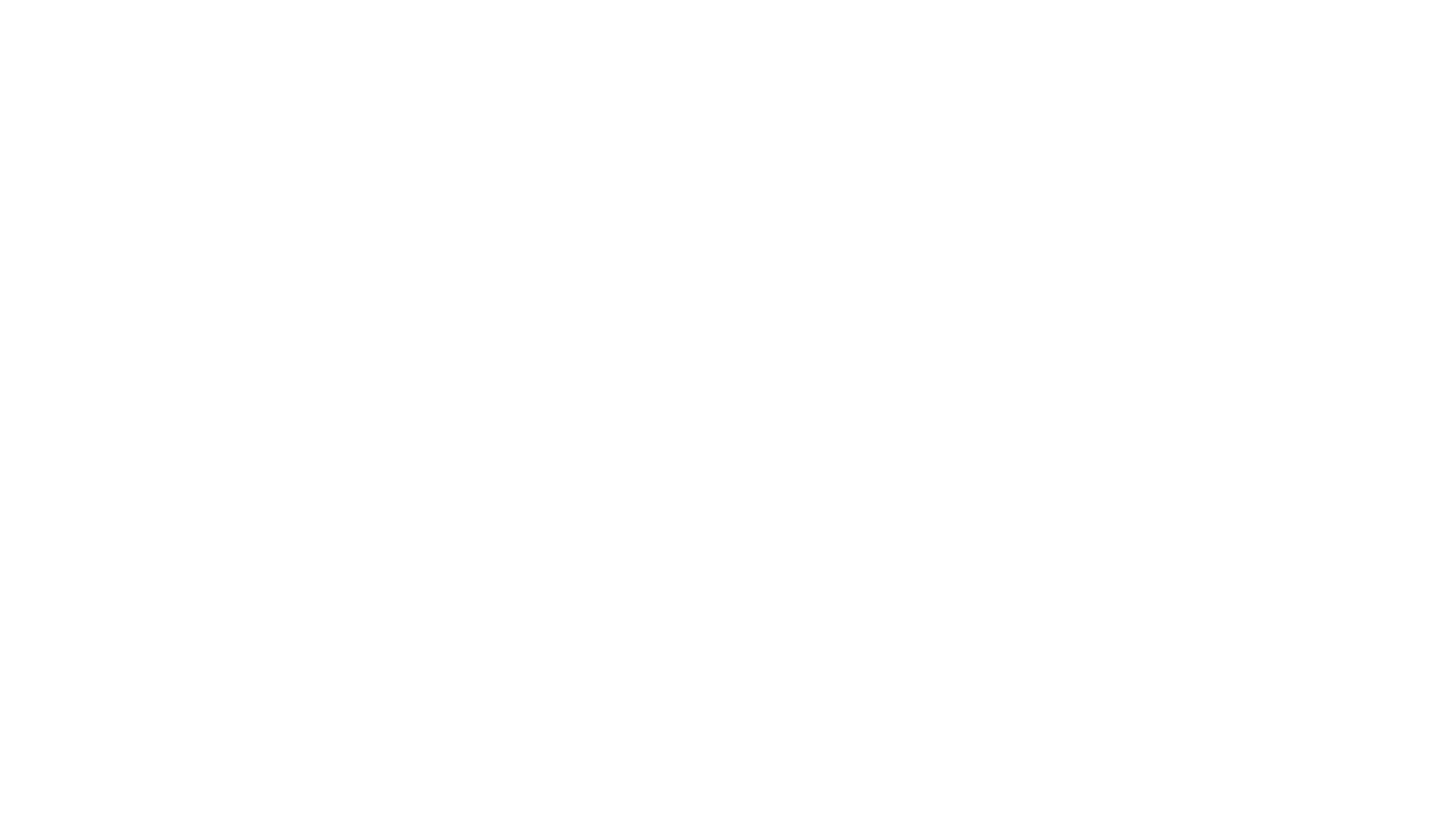 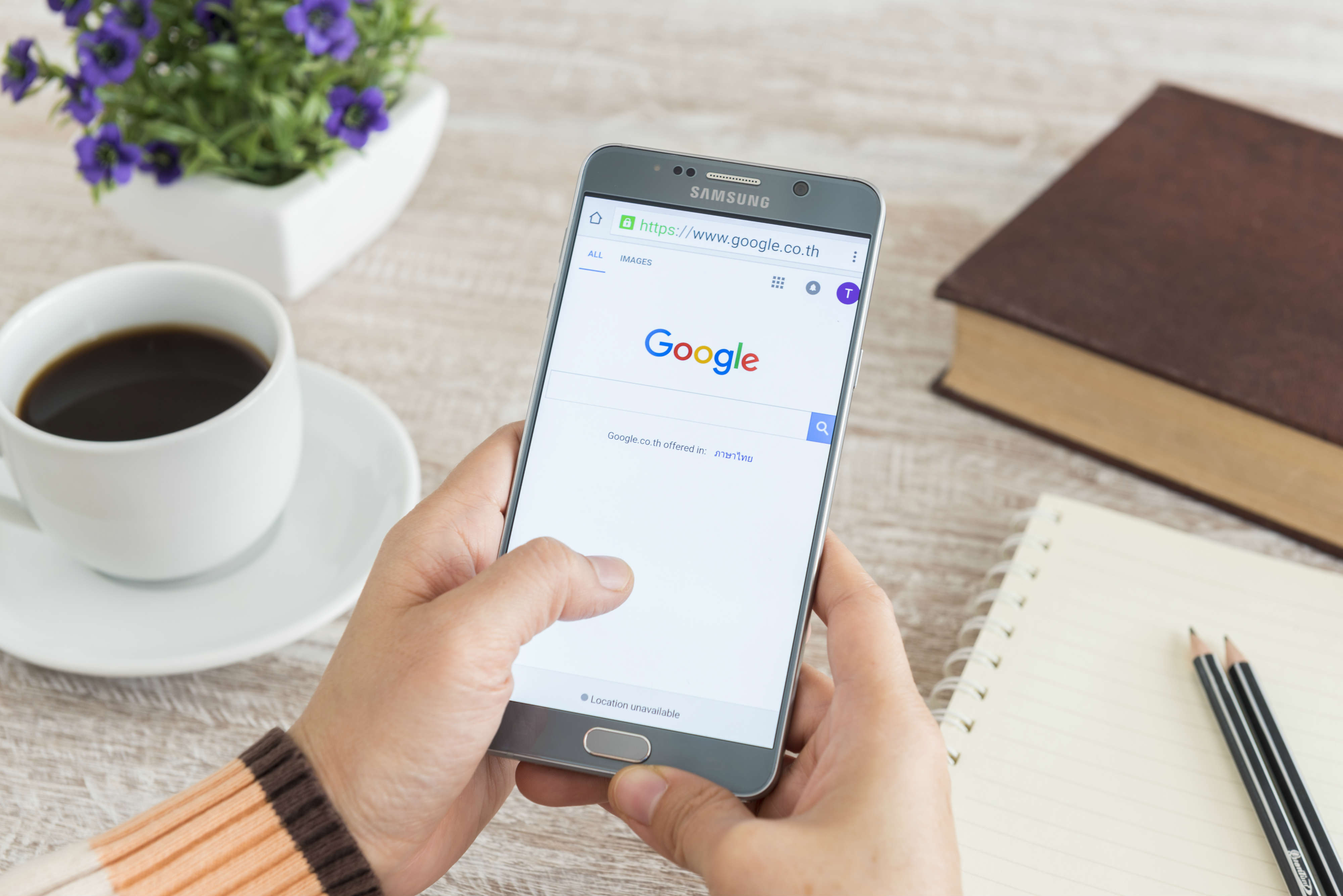 Malato come persona che…
Ha libero accesso ad Internet e lo utilizza per informarsi, non potendo però valutare la validità e il rigore scientifico delle informazioni di cui viene a conoscenza…
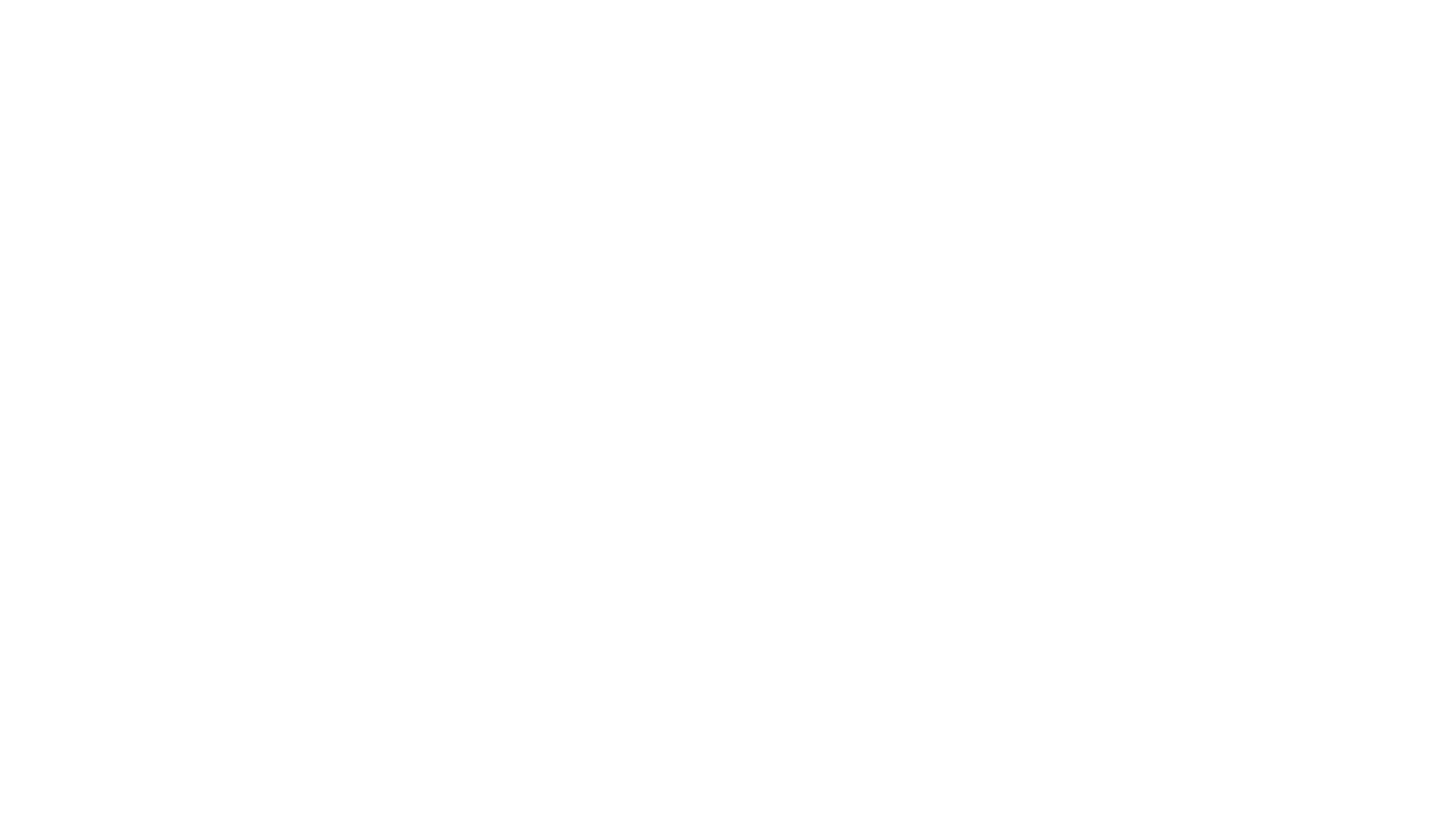 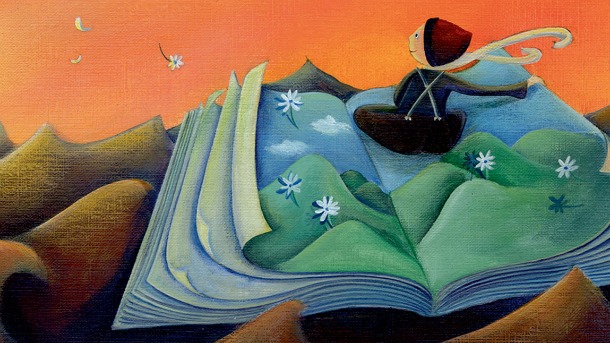 Malato come persona che…
Può appartenere anche a culture differenti da quella italiana. La scena della cura, in questo caso, cambia e si fa poliedrica e complessa per la mescolanza di appartenenze diverse.
(ad esempio diversità di espressione del dolore, concezione della morte, differenti significativi alle fasi della vita)
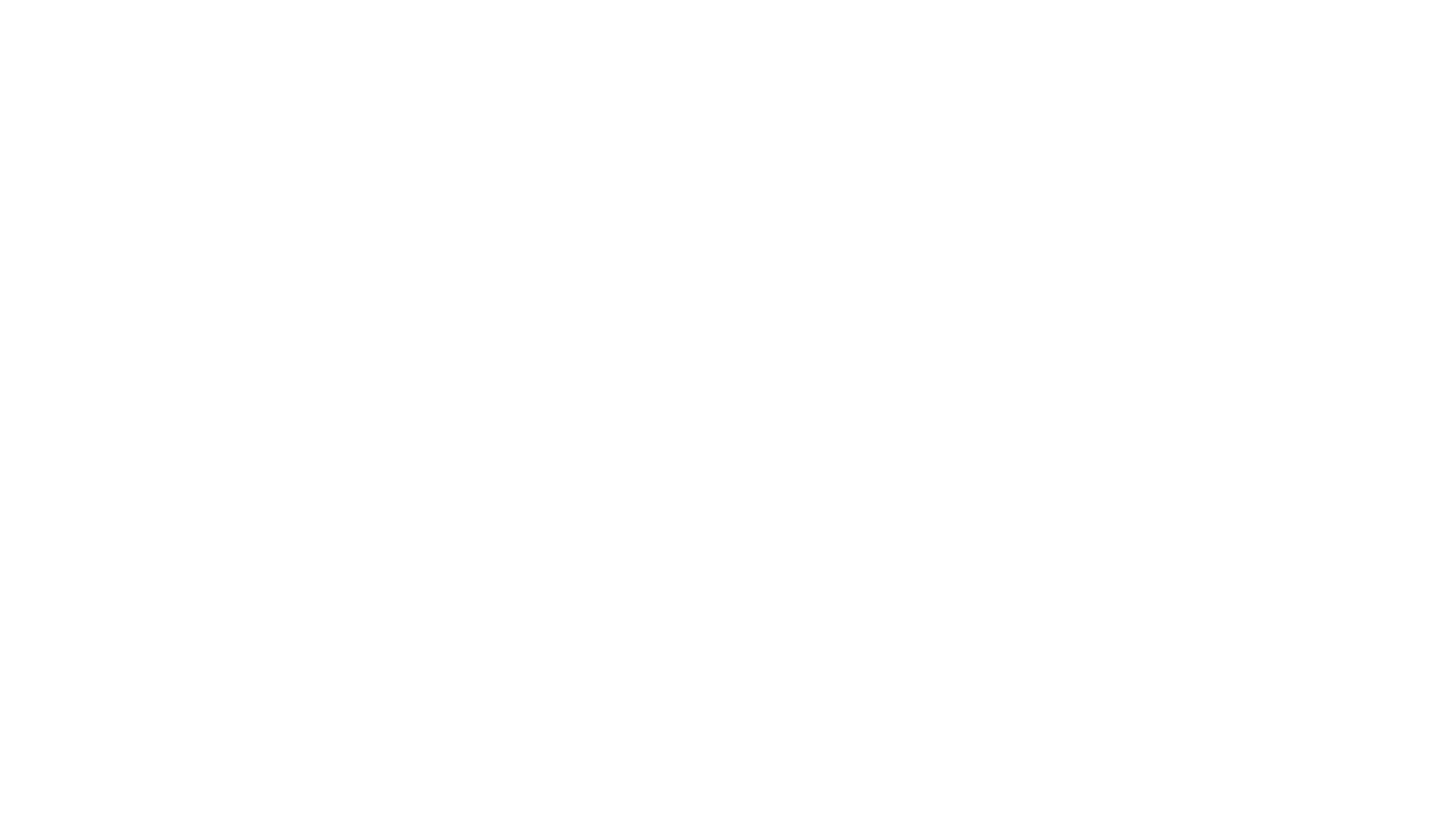 La persona tra contesto e dimensione simbolica
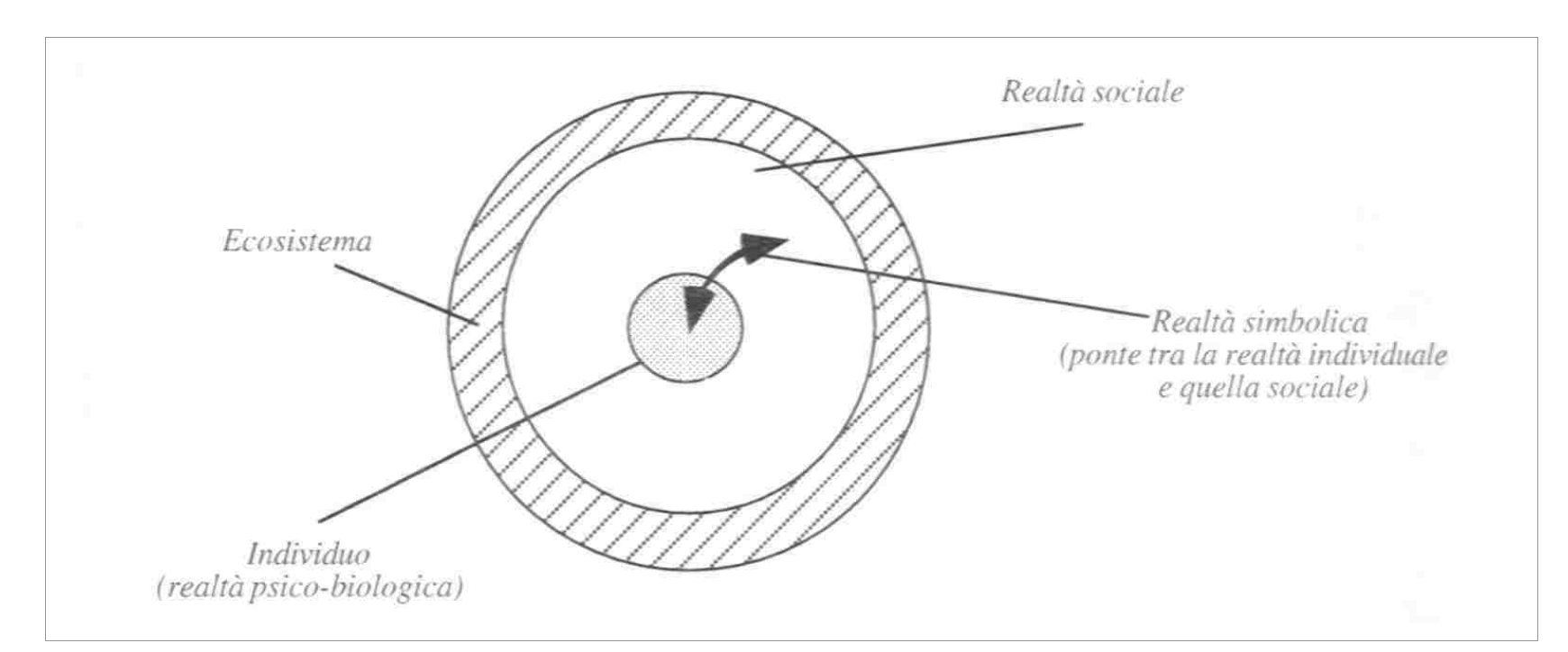 Tratto da Kleinmann
“l’azione della cultura contribuisce in modo determinante, attivando specificheesperienze soggettive quotidiane, a costruire i vissuti di benessere o di malesseredell’individuo” (Inghilleri, 2000).
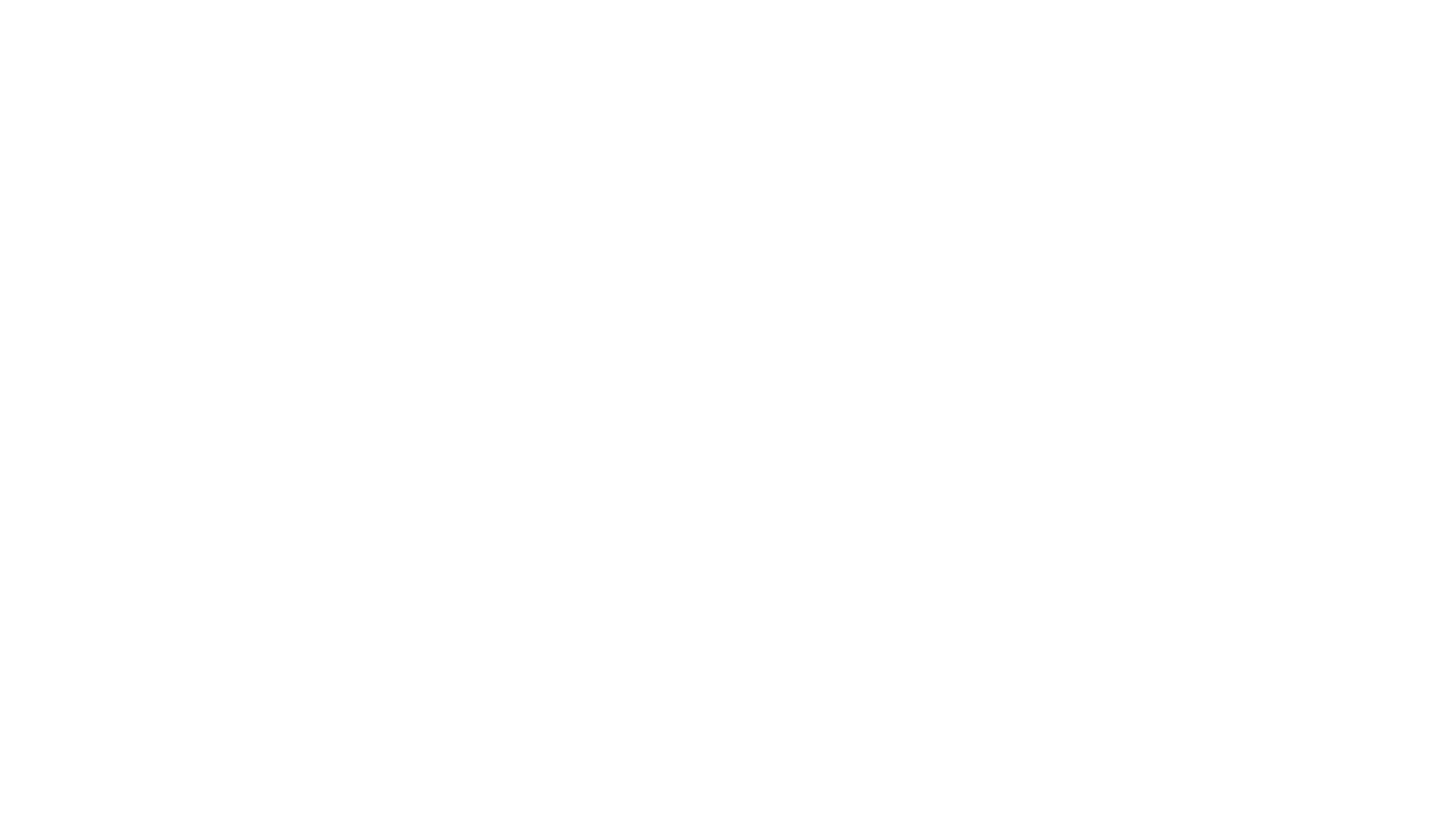 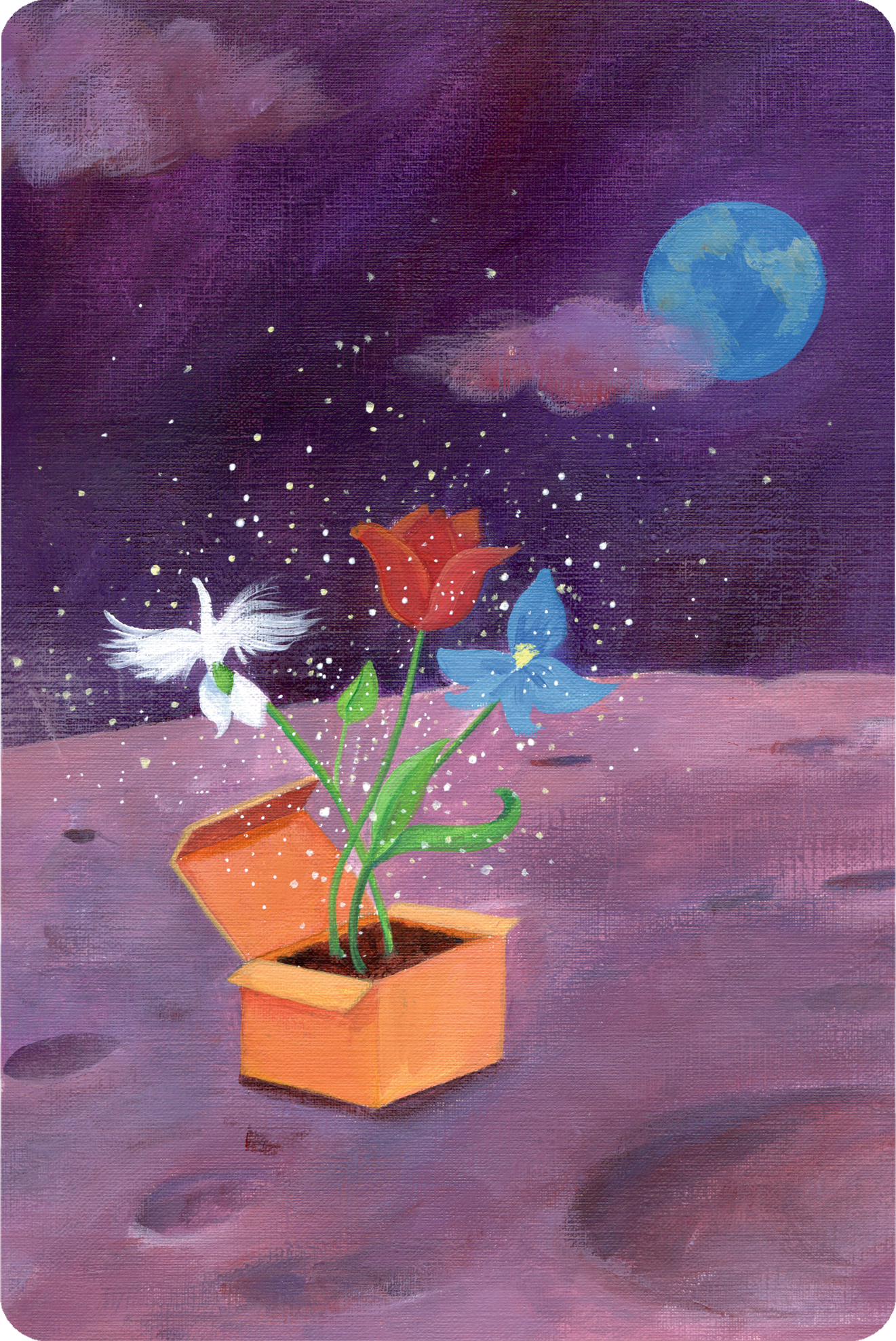 Malato come persona che…
Prova emozioni variegate: necessitano di essere gestite adeguatamente poiché sono strettamente correlate alla salute e al successo della terapia…
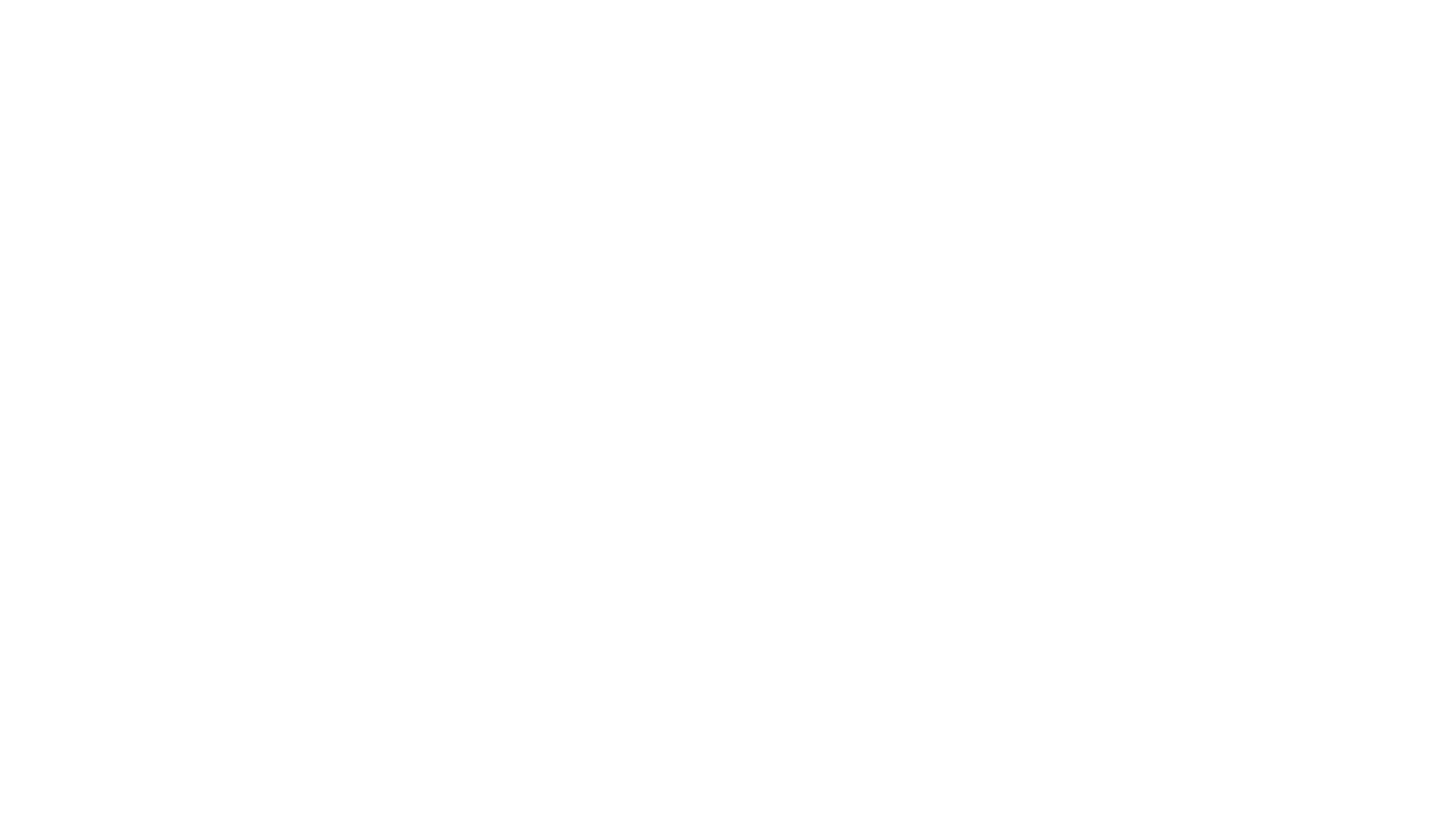 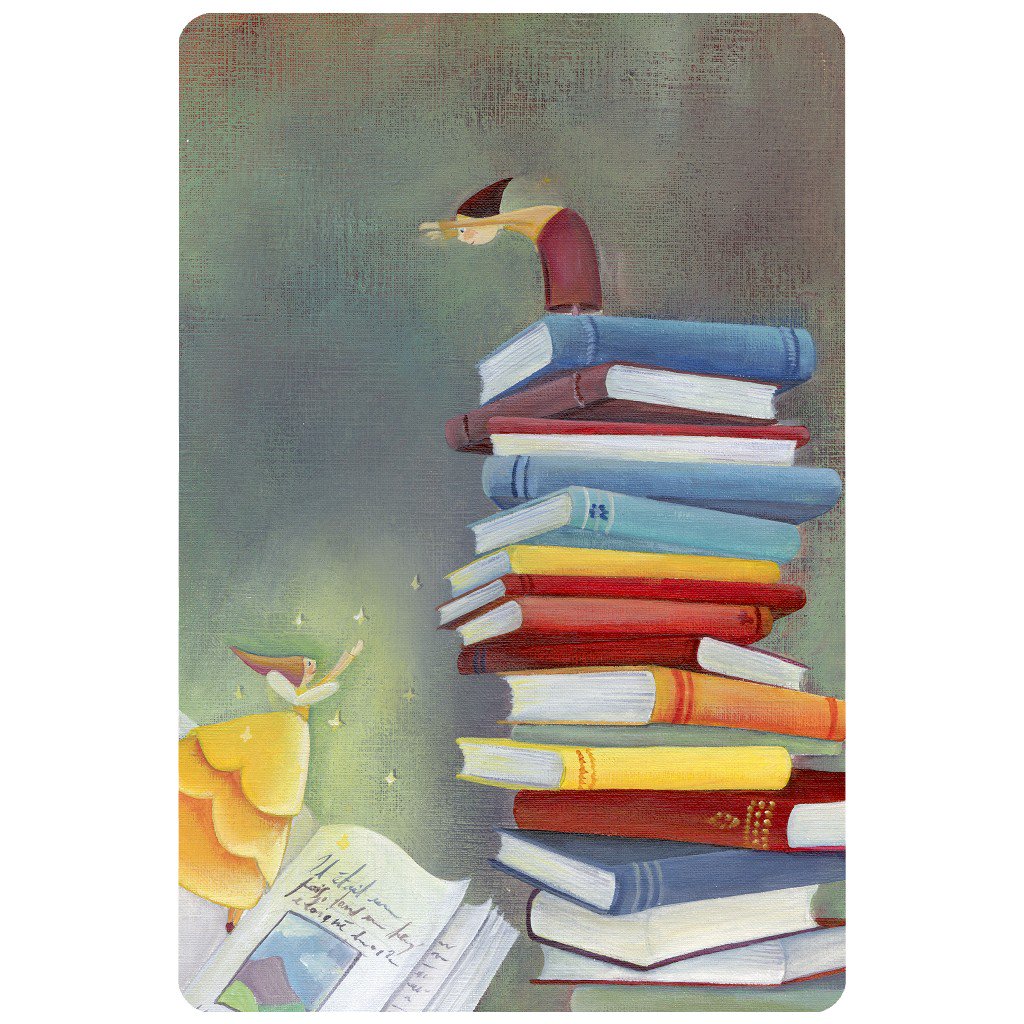 Malato come persona che…
Ha una storia di vita, vincoli e legami parentali e non che vanno tenuti in considerazione…
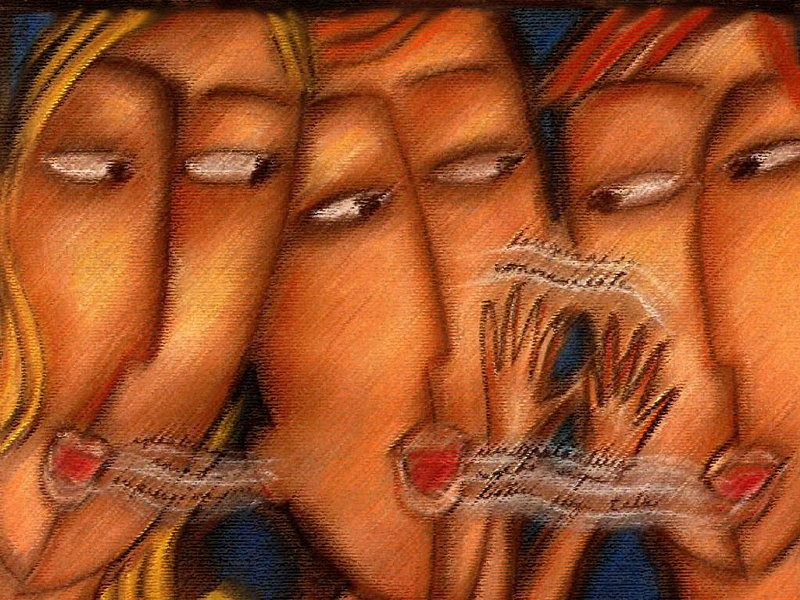 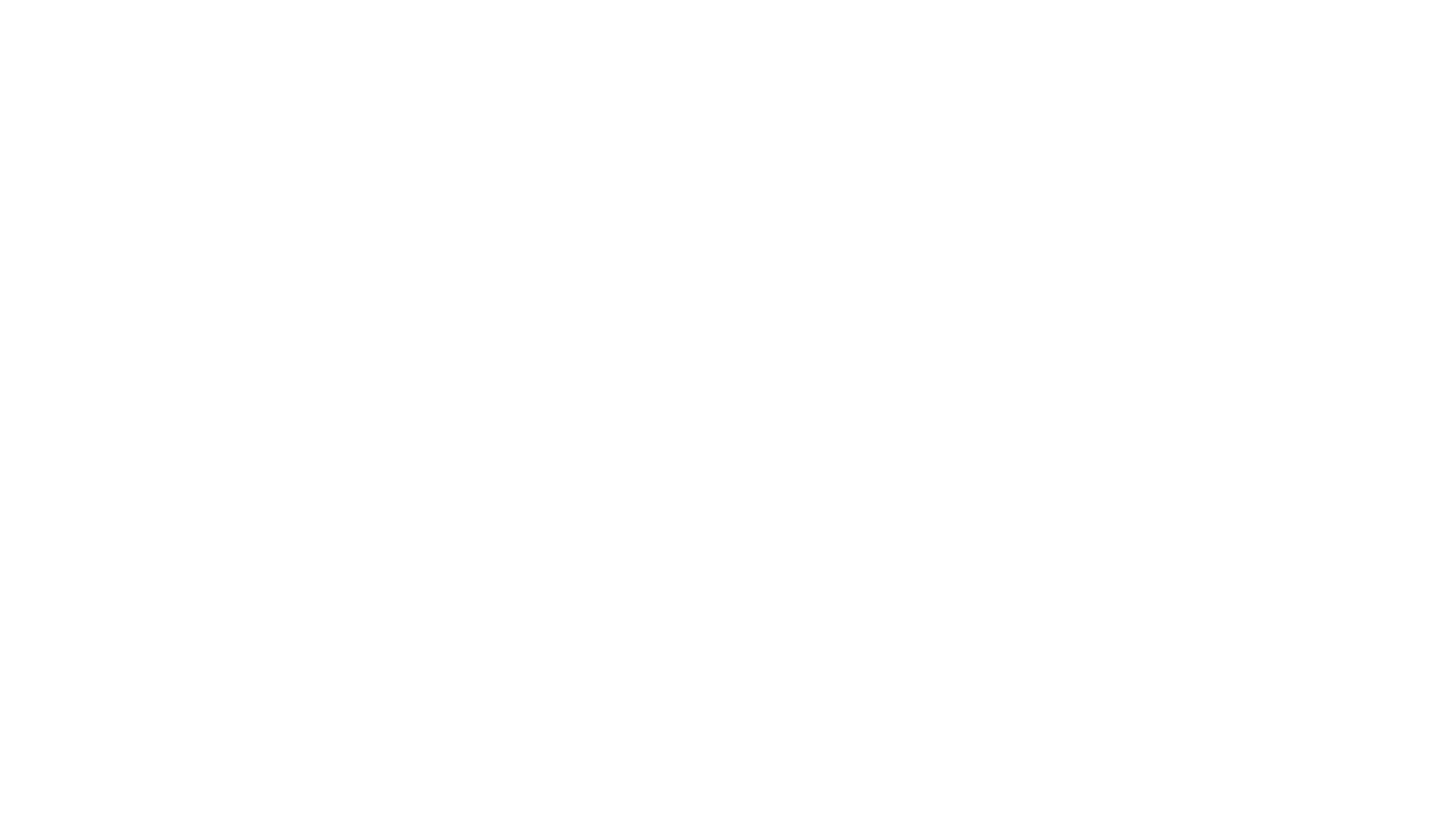 La famiglia del malato
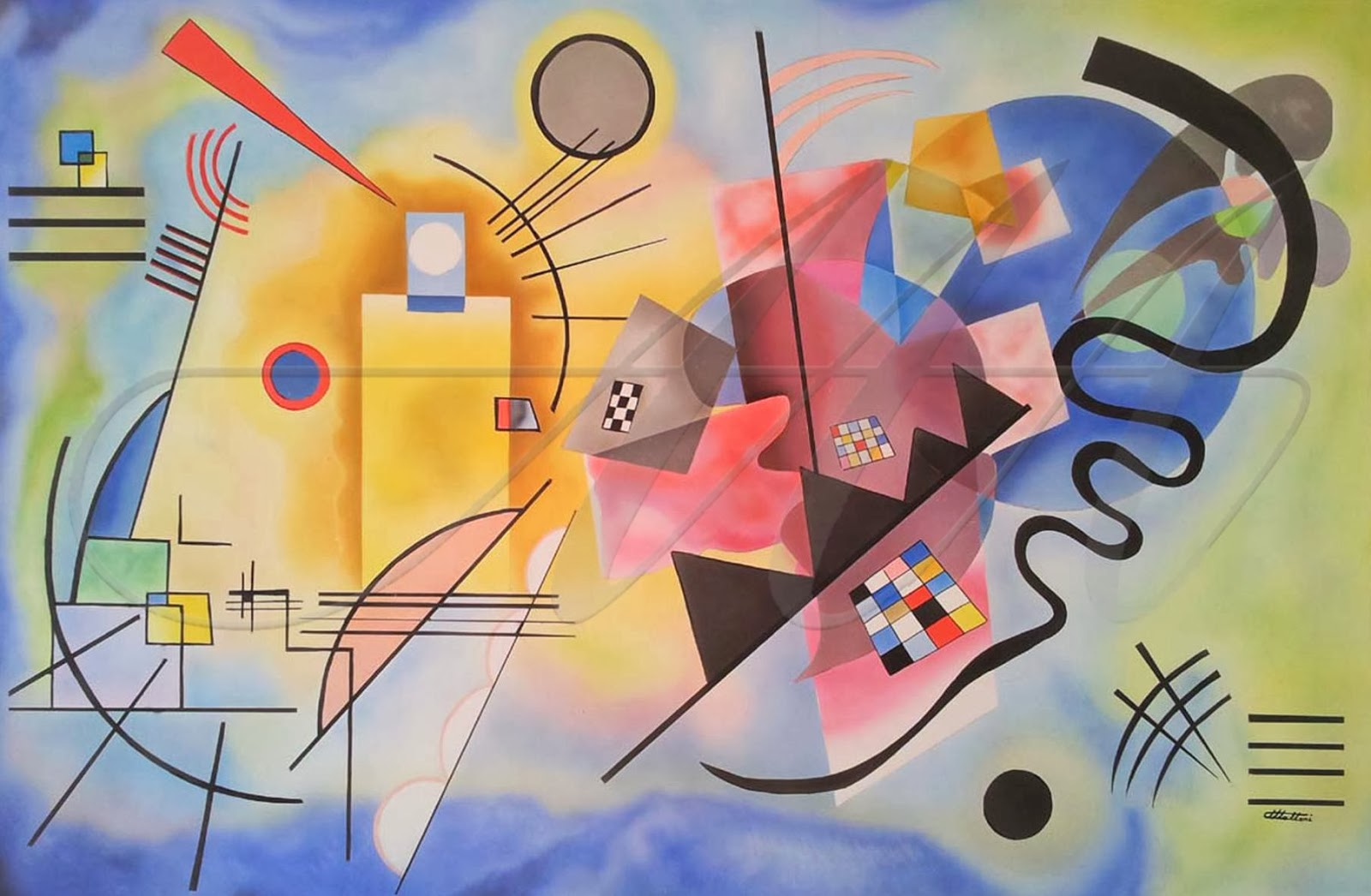 Soffre il malato, ma soffrono anche i famigliari. 
Non possiamo prenderci cura del malato senza prenderci cura anche di coloro che lo attorniano (ansia, tensioni, fragilità, rabbia, impotenza…).
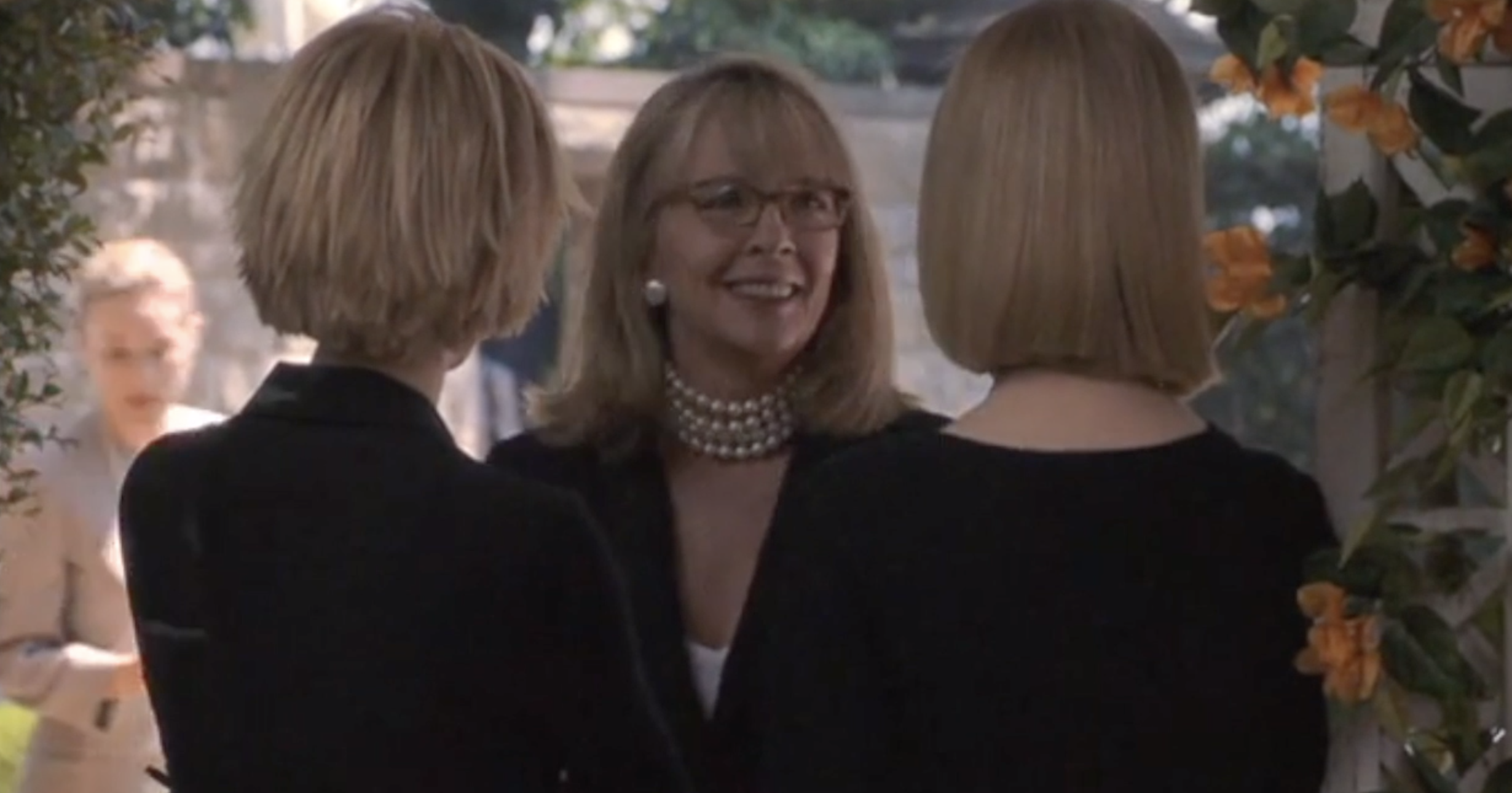 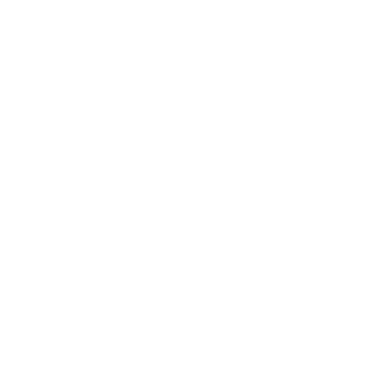 La malattia può rappresentare un fattore che mette in forte sollecitazione il sistema familiare, facendo emergere ruoli, funzioni, dinamiche, attese.
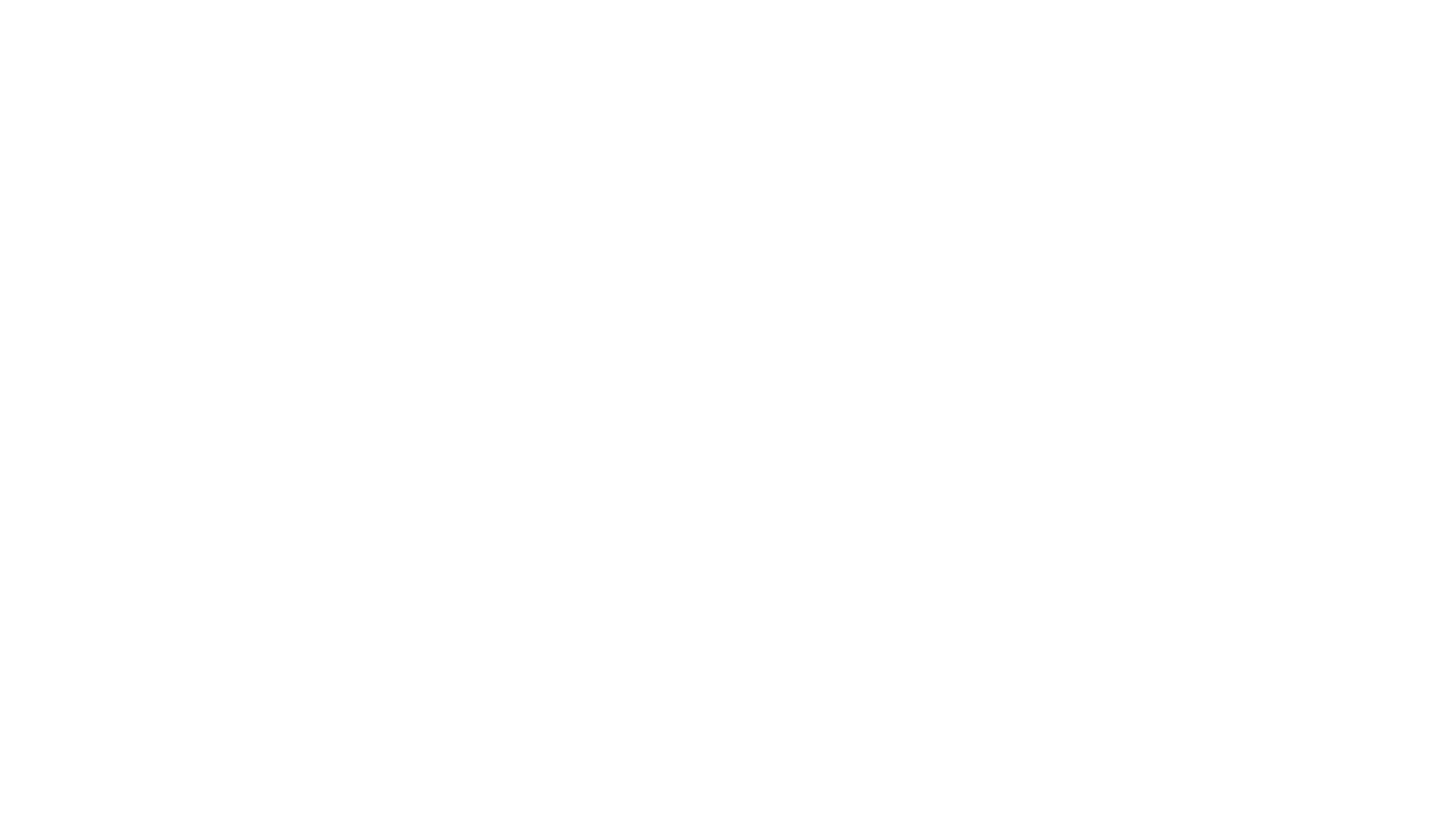 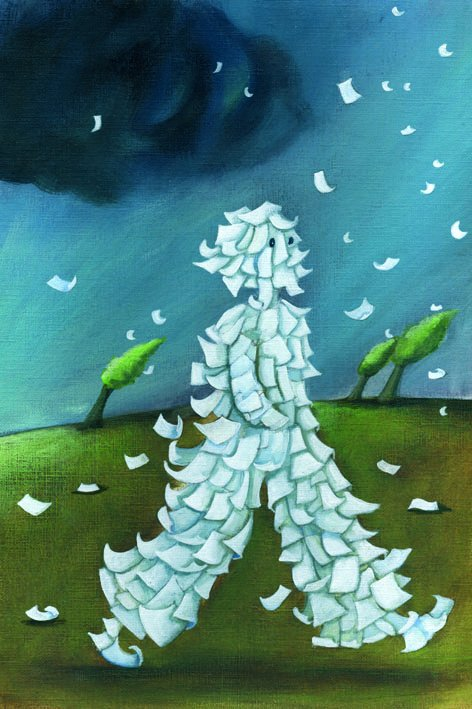 Quando la malattia si cronicizza o entra nella fase terminale avvengono nella famiglia cambiamenti legati alla perdita del ruolo indipendente del malato, ai cambiamenti di responsabilità nel gruppo familiare, al concentrarsi delle energie psicologiche e di tempo sulla nuova realtà, alle modificazioni dei ritmi di vita e di lavoro, alle possibili difficoltà economiche…
I famigliari hanno bisogno di sostegno per vivere, senza smarrirsi, il peso imposto dalla malattia di un loro congiunto.
Un accompagnamento premuroso può aiutarli a scoprire, nella dolorosa stagione della sofferenza, preziosi valori umani e spirituali.
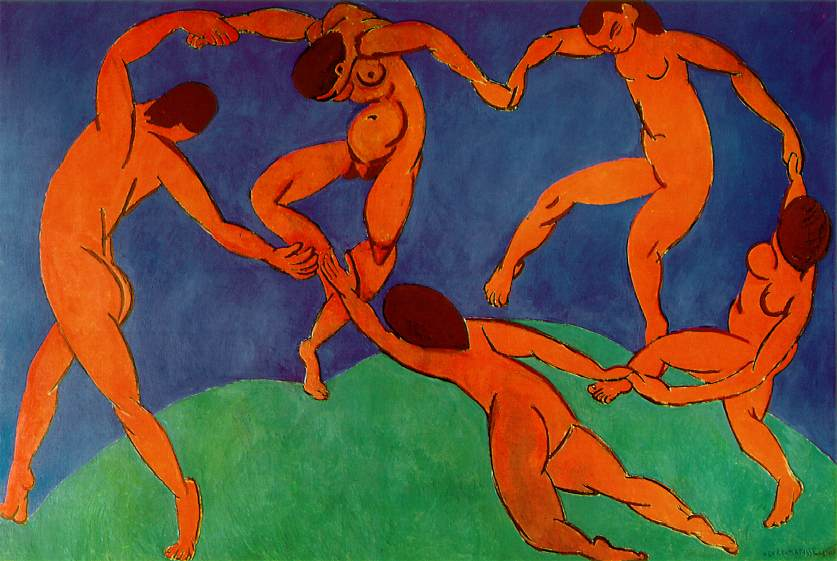 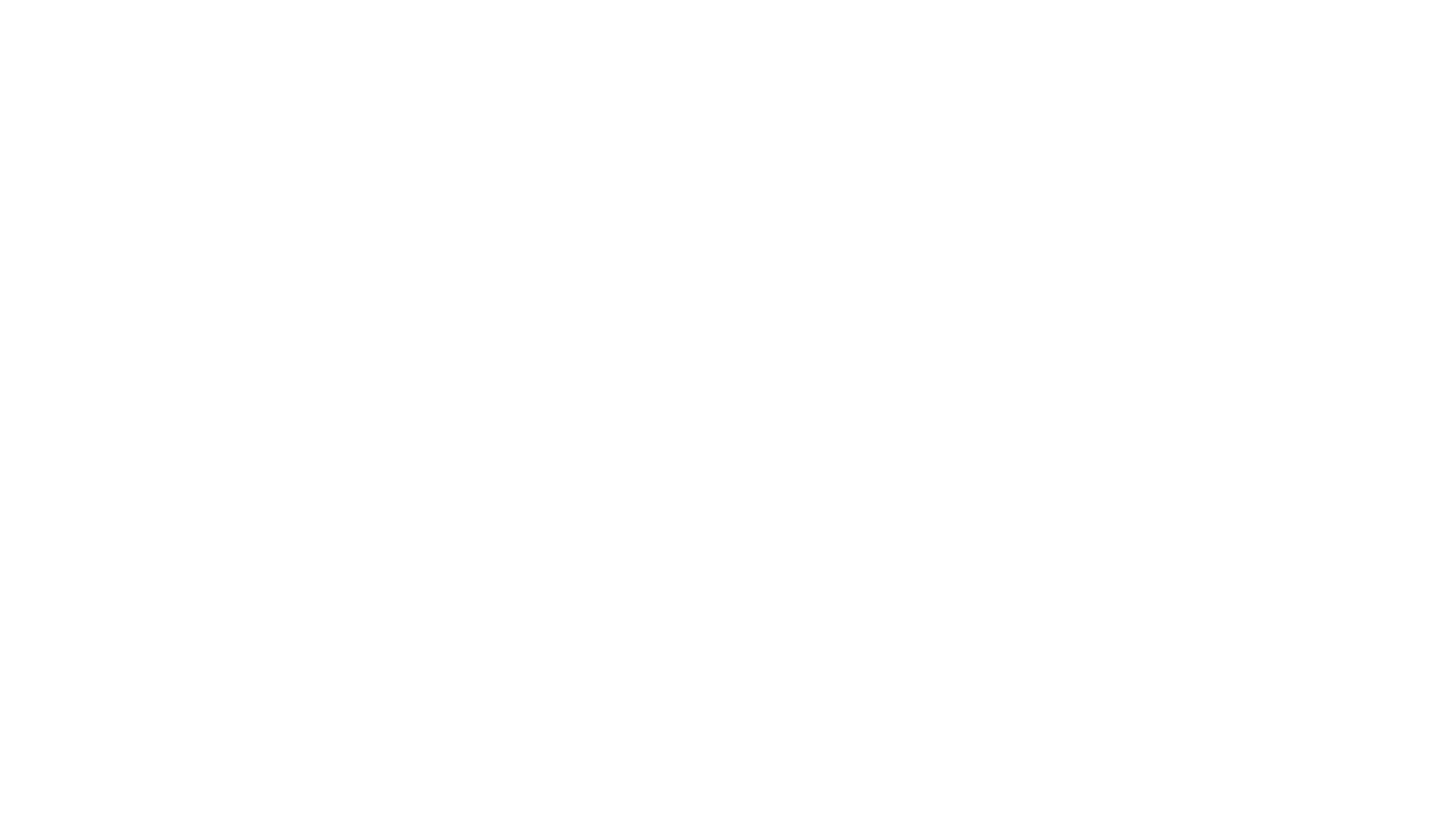 Gli operatori e i volontari
Sono consapevoli delle difficoltà dovute a carenza di organico, scarsità di risorse, distress, burnout, mutato rapporto con i pazienti… in cui si trovano ad operare.
Sono inoltre coscienti della amplificazione (spesso in negativo) di ciò che accade nel mondo sanitario da parte dei mass-media…
Operatori che…
La componente tecnica e la componente relazionale sono legate indissolubilmente
Sapere tecnico
- specialistico
Sapere comunicativo
-relazionale
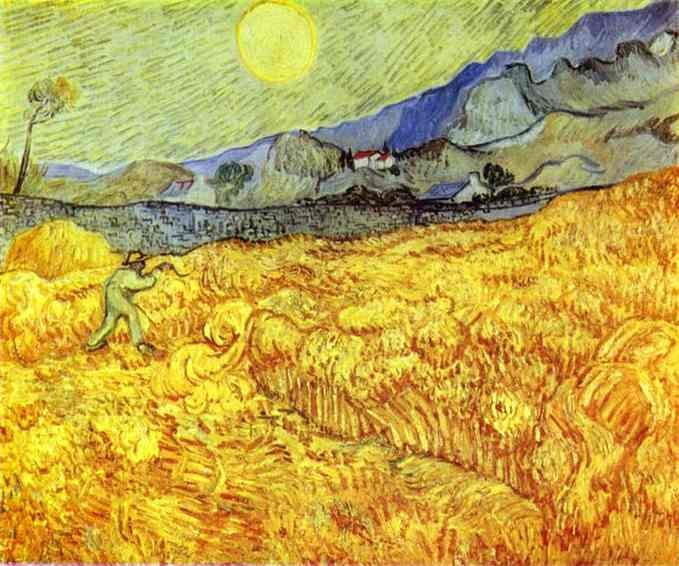 La comunità
MACROSISTEMA (ISTITUZIONI SOVRANAZIONALI, COMUNITA’ GLOBALE)
Salute e benessere sono il risultato di una complessa pluralità di fattori di rischio e protezione che appartengono a diversi livelli ecologici
COMUNITA' LOCALE
GRUPPI / ORGANIZZAZIONI
FAMIGLIA, AMICI…
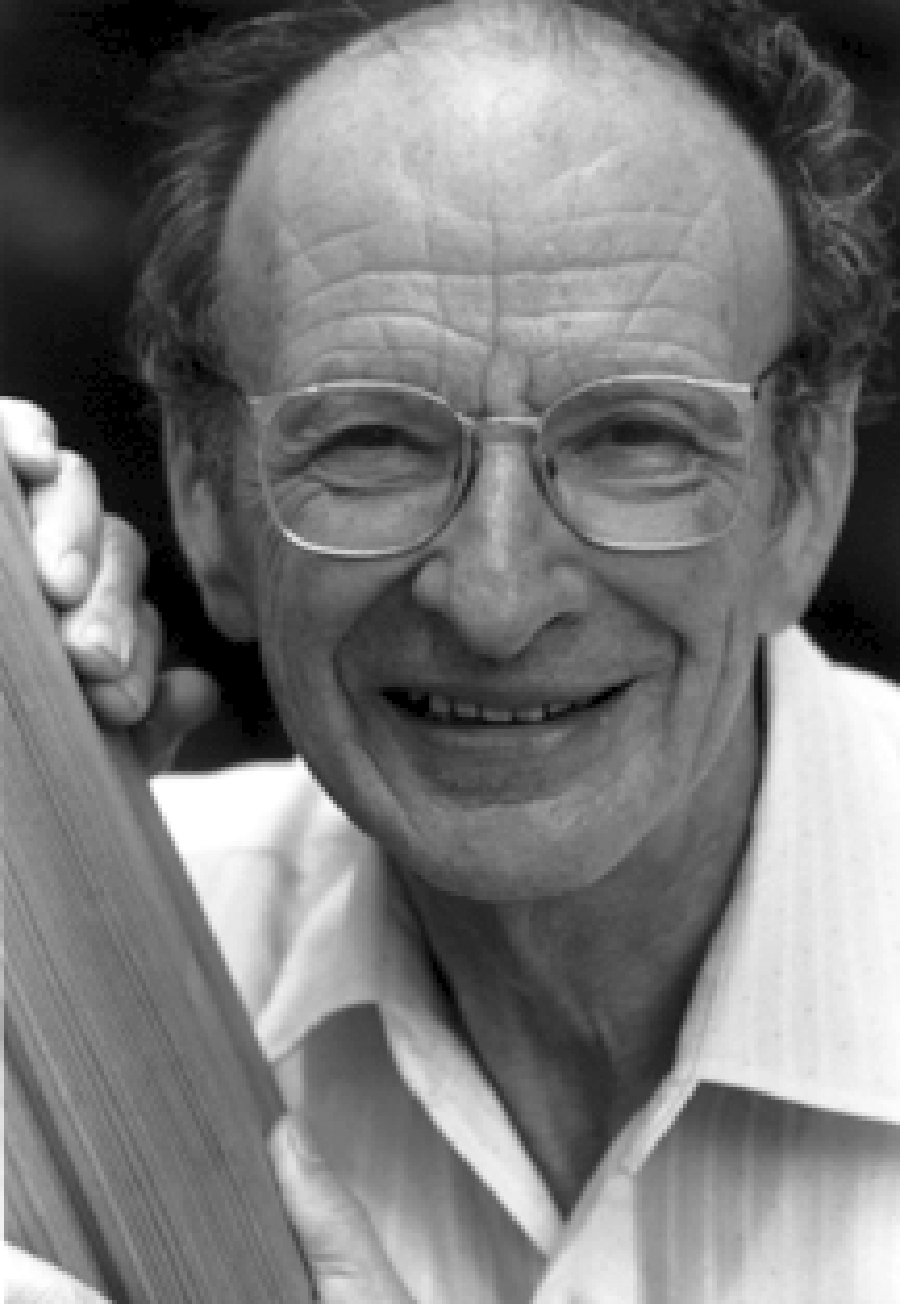 PERSONA
Il modello ecologico (Urie Bronfenbrenner)
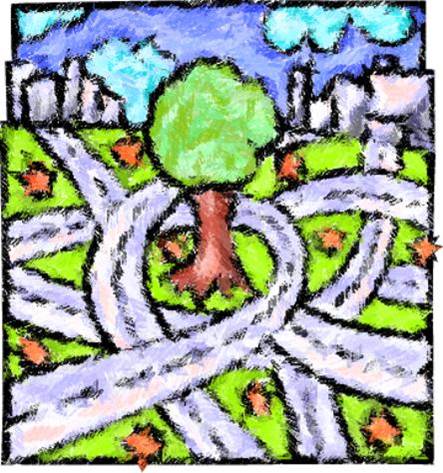 LE RETI SOCIALI COME FATTORE DI PROTEZIONE
Sostegno come fonte di sentimenti positivi, percezione di controllo sulla propria vita, maggiore autostima
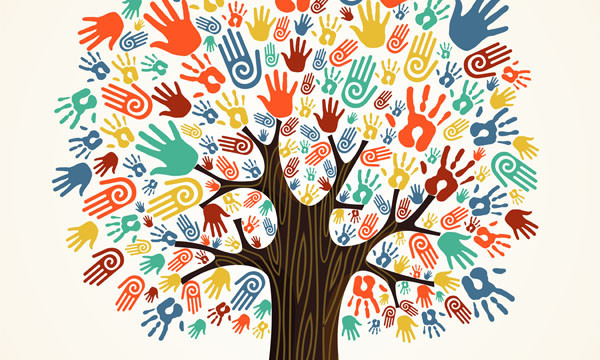 La Psicologia della Salute di Comunità lavora con gli attori e le organizzazioni di comunità per modificare le condizioni sociali e ambientali alla base delle disuguaglianze di salute.
Le comunità rappresentano le forze sociali nei processi di cambiamento
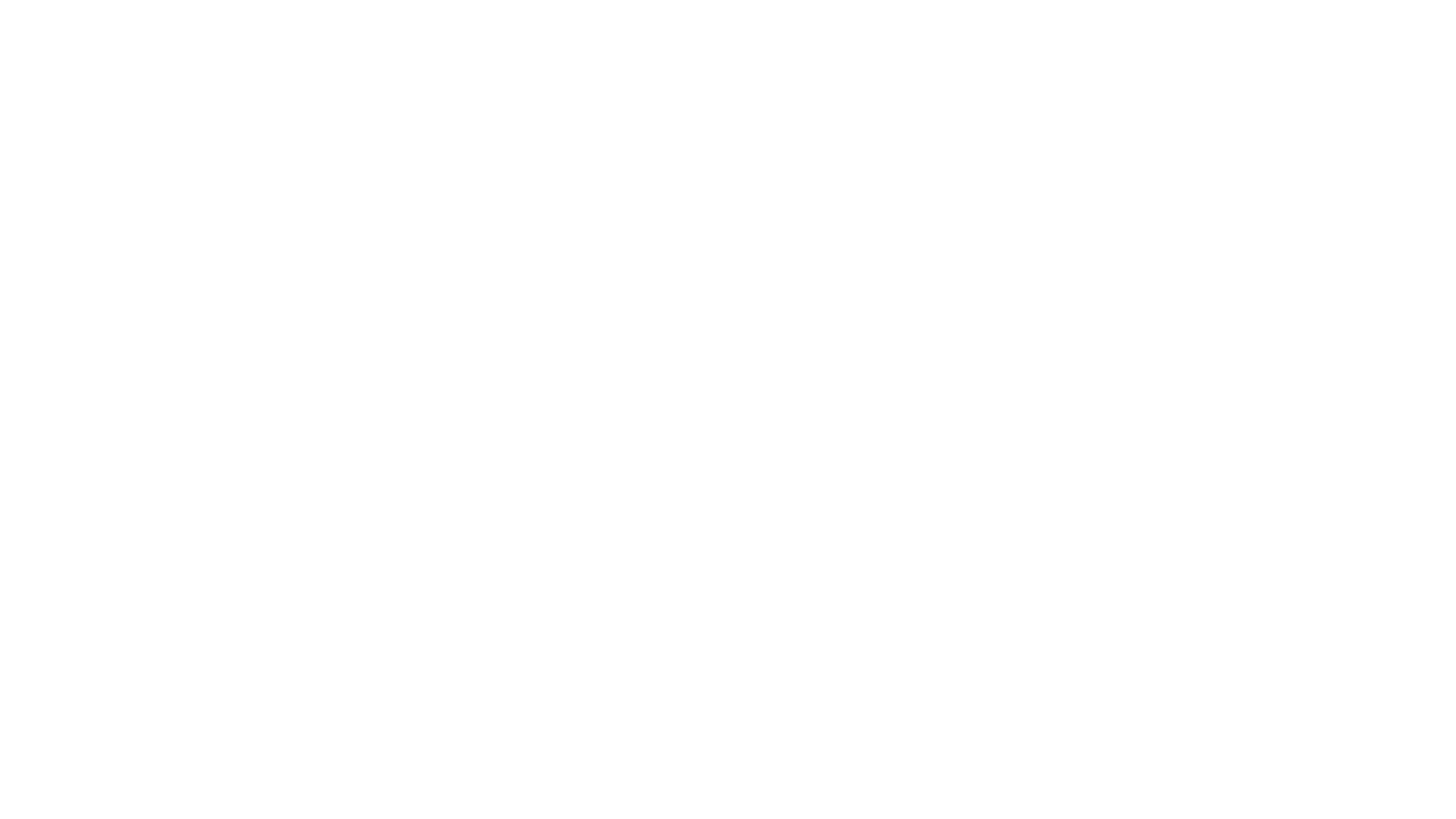 Intrepretare la situazione in maniera realistica, definire le priorità e gli obiettivi, verificare l’adeguatezza delle risorse a disposizione;
Agire adeguatamente;
Relazionarsi, entrare in contatto umano con il malato e chi lo attornia, entrare in sintonia con le esigenze e le emozioni della persona…
Quali competenze trasversali per l’operatore di oggi?
Ingredienti essenziali per creare relazioni efficaci…
L’ASCOLTO ATTIVO
L’EMPATIA
UNA COMUNICAZIONE EFFICACE
IL CONFRONTO SOCIALE
LA PERSONA AL CENTRO
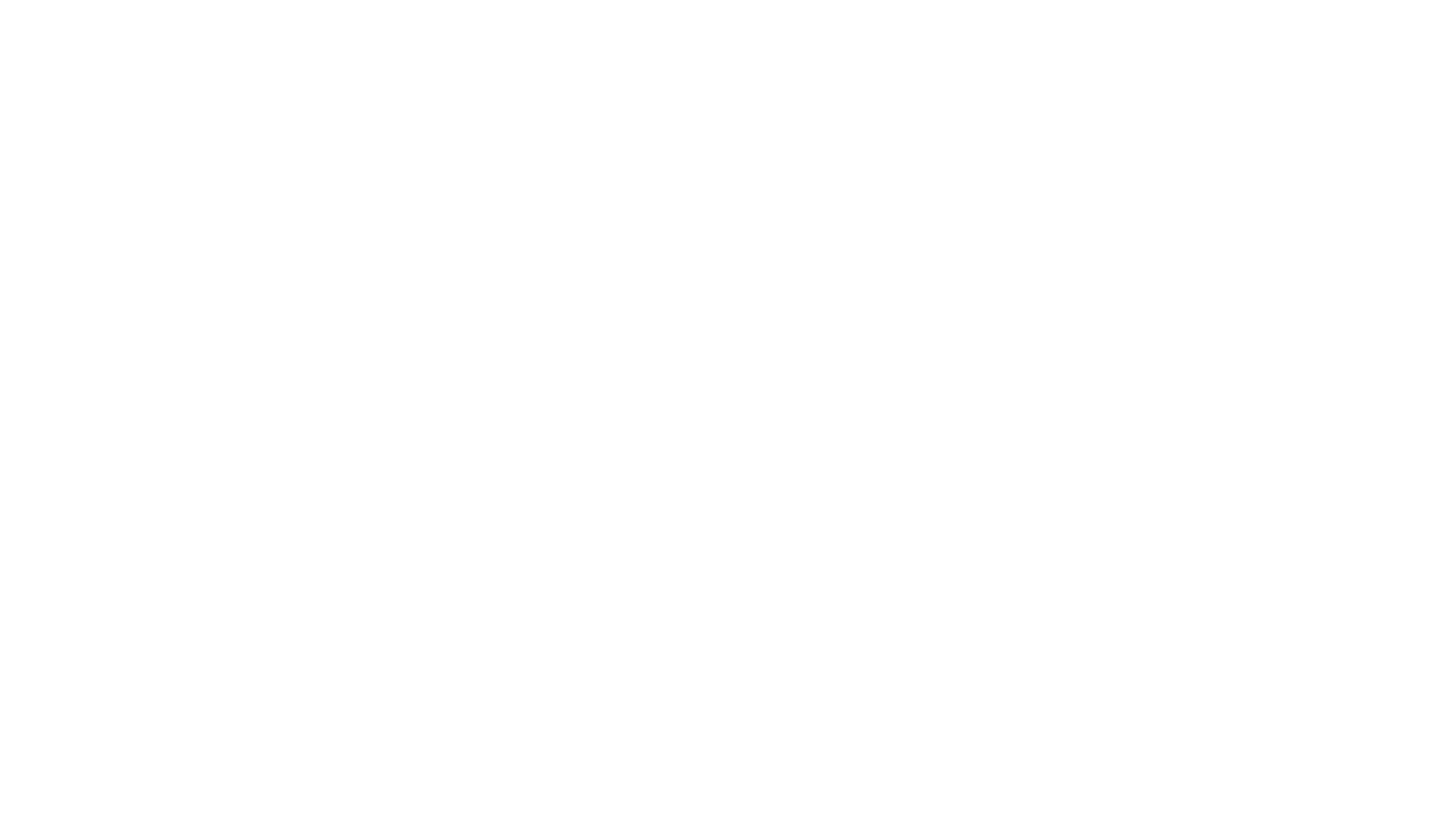 L’ASCOLTO ATTIVO
L’Ascolto diventa attivo…
Quando l’operatore rinuncia a giudicare quanto comunicato dal malato:
ne capisce il significato profondo (incluse le emozioni);
dimostra di averlo compreso;
risponde senza distrarsi, cogliendo anche il segnale non verbale.
L’ASCOLTO ATTIVO
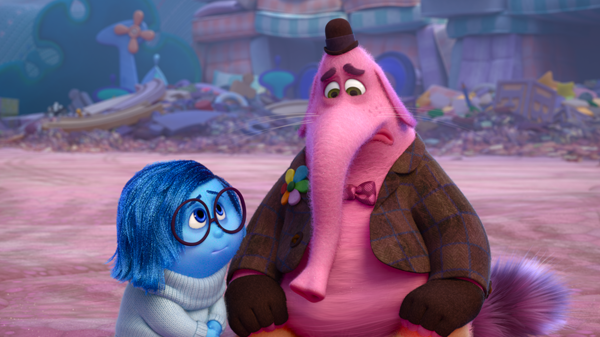 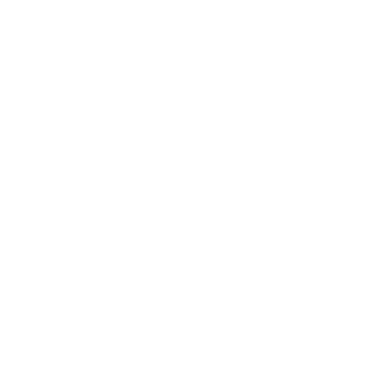 Dal film «Inside Out» (2015)
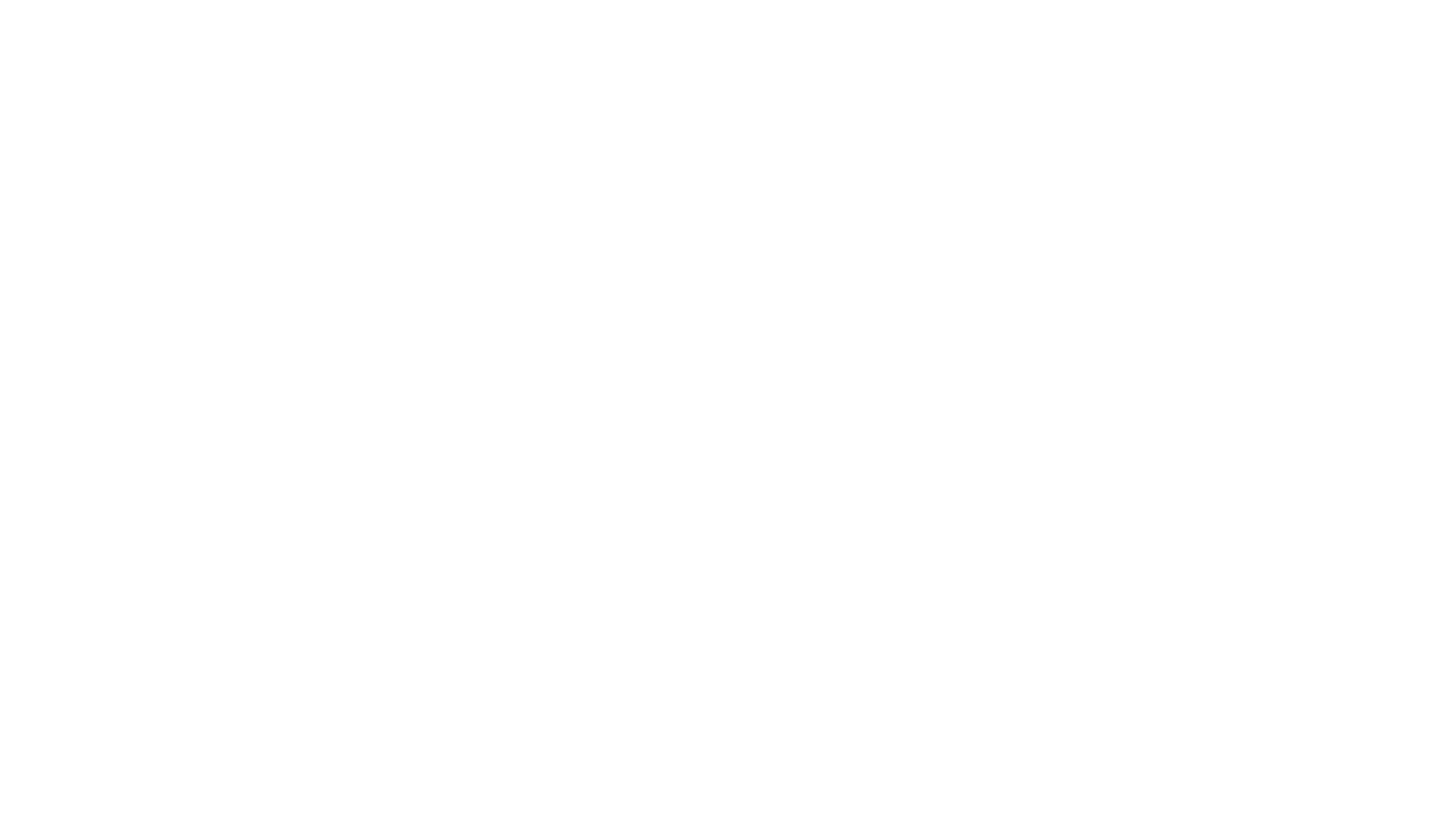 L’EMPATIA
Etimologia….
L’EMPATIA
Empatia deriva dalla parola greca empateia che significa SOFFRIRE DENTRO, sperimentare attivamente il modo in cui una persona vive un’esperienza, un vissuto piacevole o meno…
Esempio
Se un malato mi dice: 

“Domani devo essere operato di appendicite.              
 Ho una paura tremenda…”
L’EMPATIA
La nostra risposta non sarebbe empatica se si esprimesse in questi termini: 
“L’appendicite è un’operazione da nulla, non è il caso di aver paura…”. 
Più appropriato sarebbe: 
“Il fatto di subire l’operazione la turba profondamente…mi sbaglio forse?”.
L’EMPATIA
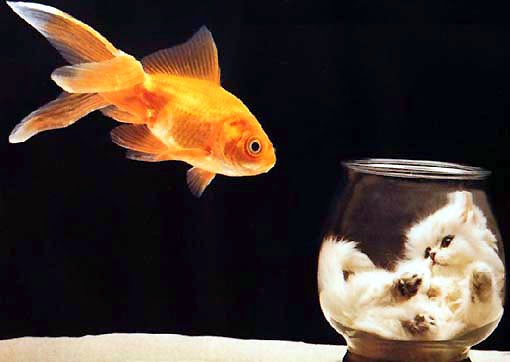 L’EMPATIA
Nei panni dell’altro…
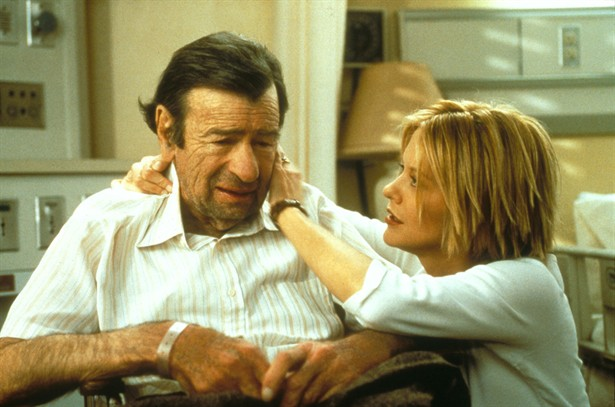 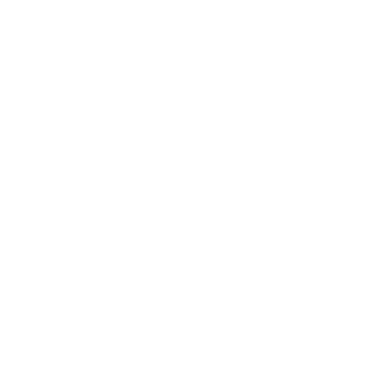 L’EMPATIA
Dal film «Avviso di chiamata – Hanging out» (2000)
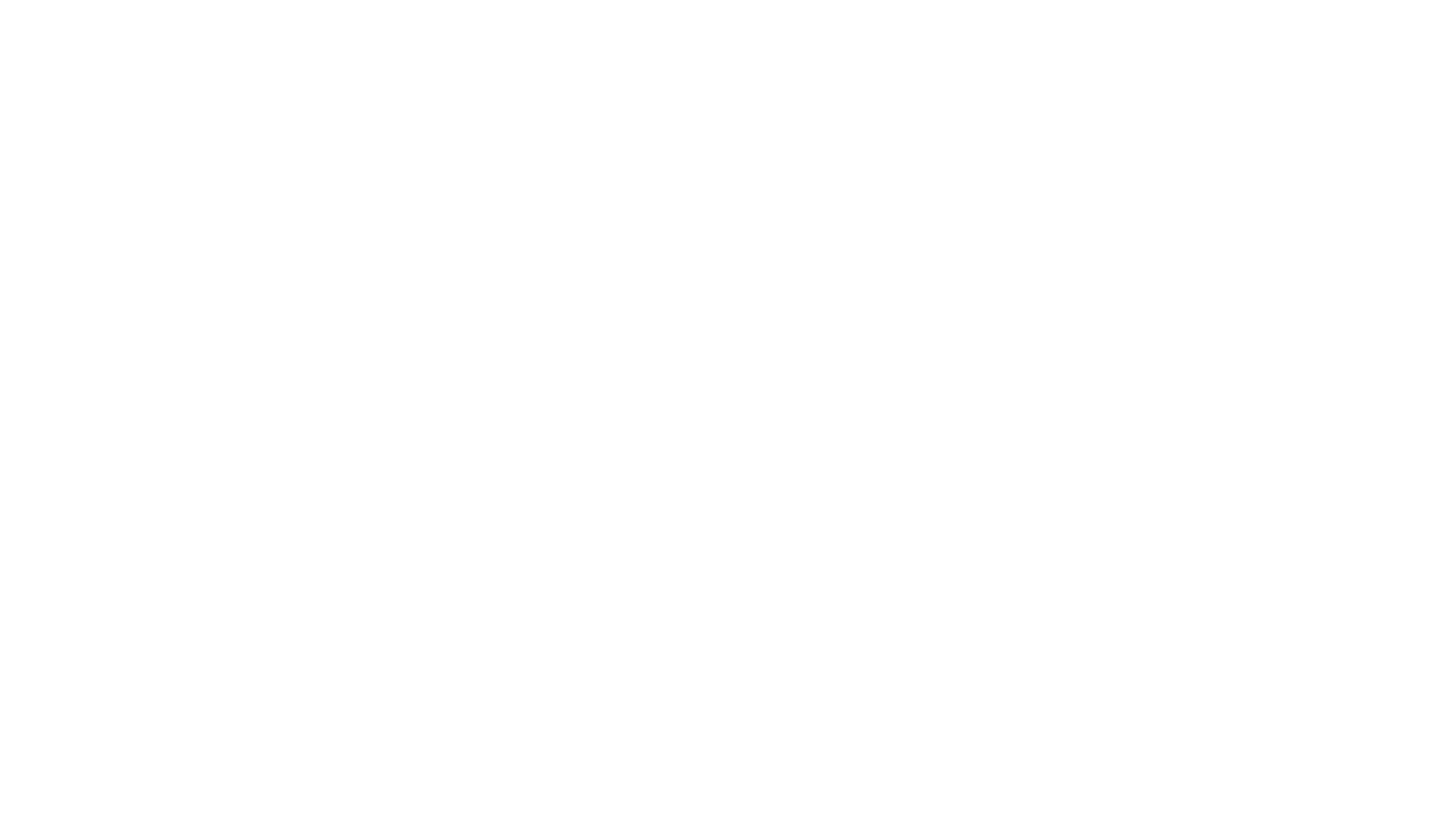 UNA COMUNICAZIONE EFFICACE
Comunicazione su tre livelli:
Livello verbale
Livello paraverbale
Livello non verbale
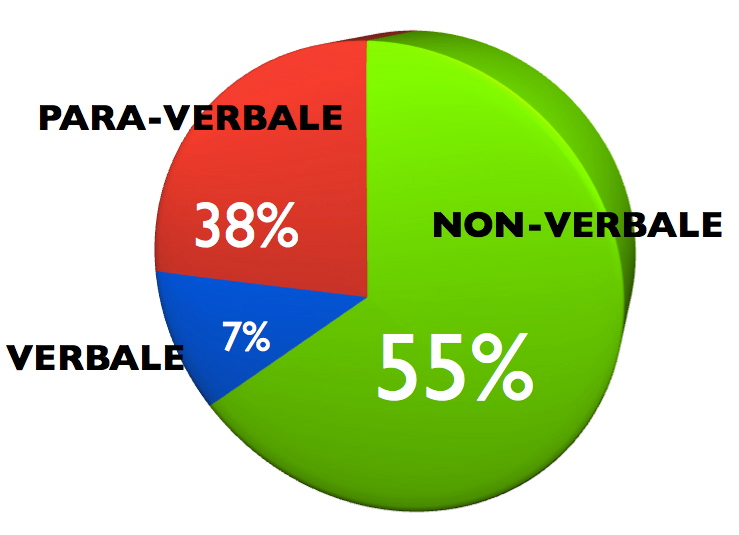 Perché la comunicazione non sempre è efficace…
Ostacoli materiali: rumore, la scarsa visibilità, la presenza di troppe persone attorno al malato

Impedimenti fisici: sordità, cecità, la posizione del corpo nello spazio (non porsi alle spalle del malato…)
UNA COMUNICAZIONE EFFICACE
Psicologici/comportamentali: meccanismi di difesa, giudizio, mancanza di feeling… 

Multiculturalità: problemi di lingua legati alla differente manifestazione dei bisogni (alimentazione, igiene…) 

Altro: mancanza di tempo, la carenza di personale
UNA COMUNICAZIONE EFFICACE
La fretta: il malato ha bisogno di tempo per capire metabolizzare quello che gli è stato comunicato
 
Le interruzioni: l’abitudine ad interrompere un malato o a lasciarsi distrarre…
UNA COMUNICAZIONE EFFICACE
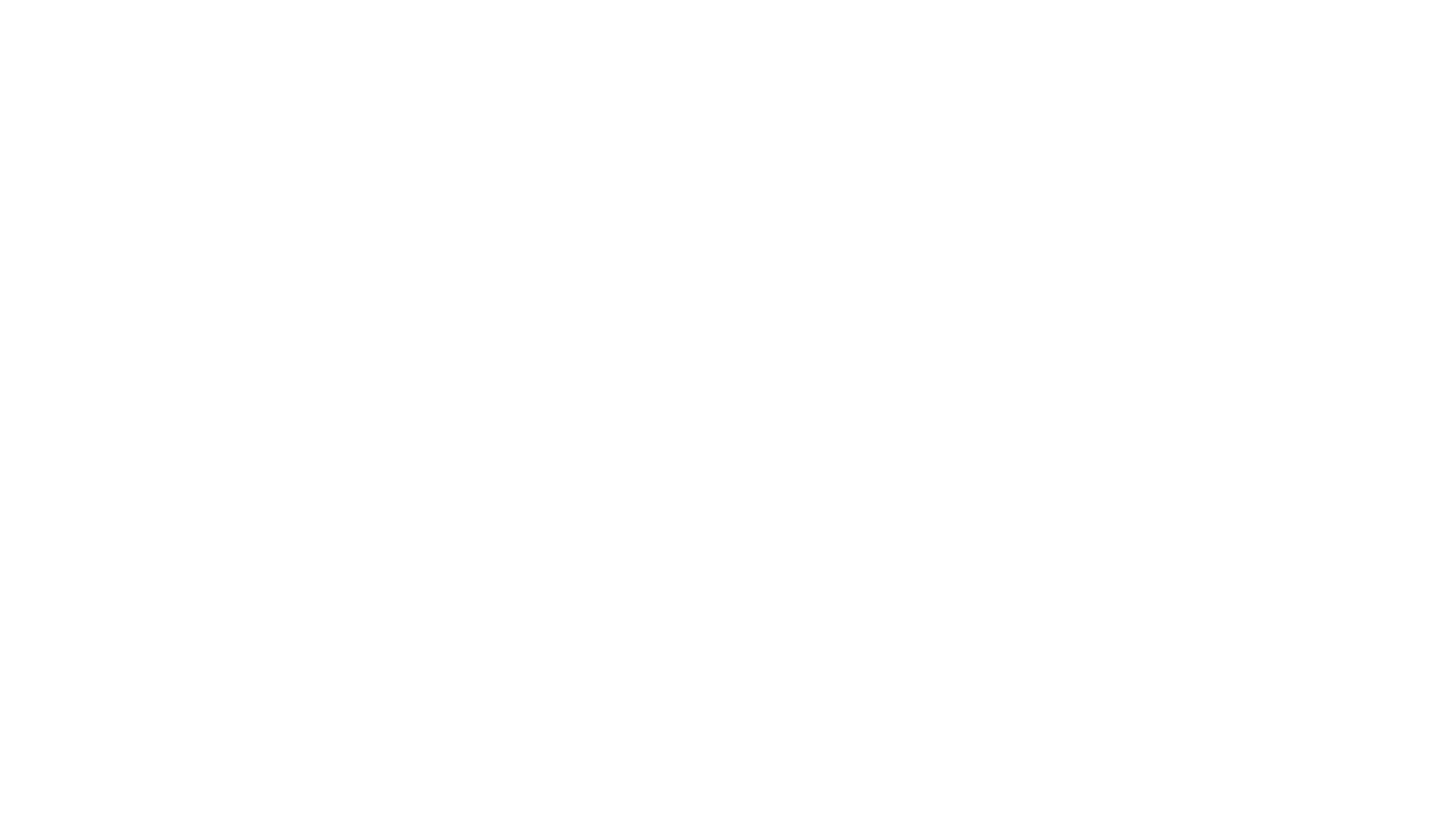 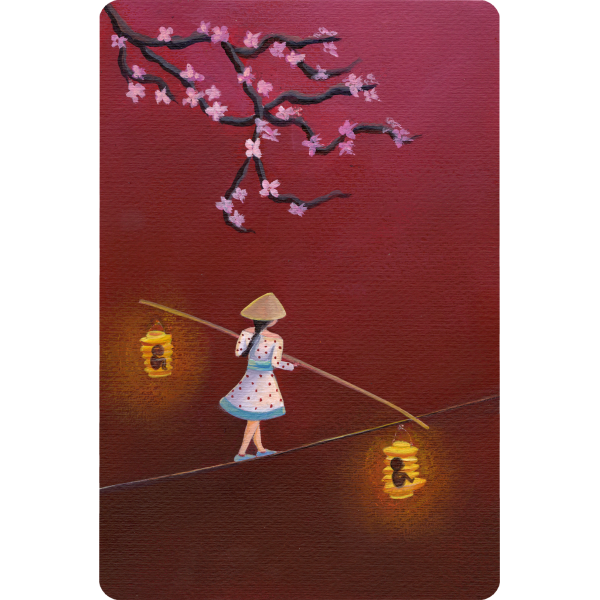 È inevitabile che il comportamento dei malati o dei loro famigliari susciti nell’operatore reazioni positive o negative.
UNA COMUNICAZIONE EFFICACE
Una comunicazione inefficace può essere motivo di basso grado di adesione con i pazienti
(Gochman, 1988)
Alcuni SPUNTI per una buona comunicazione
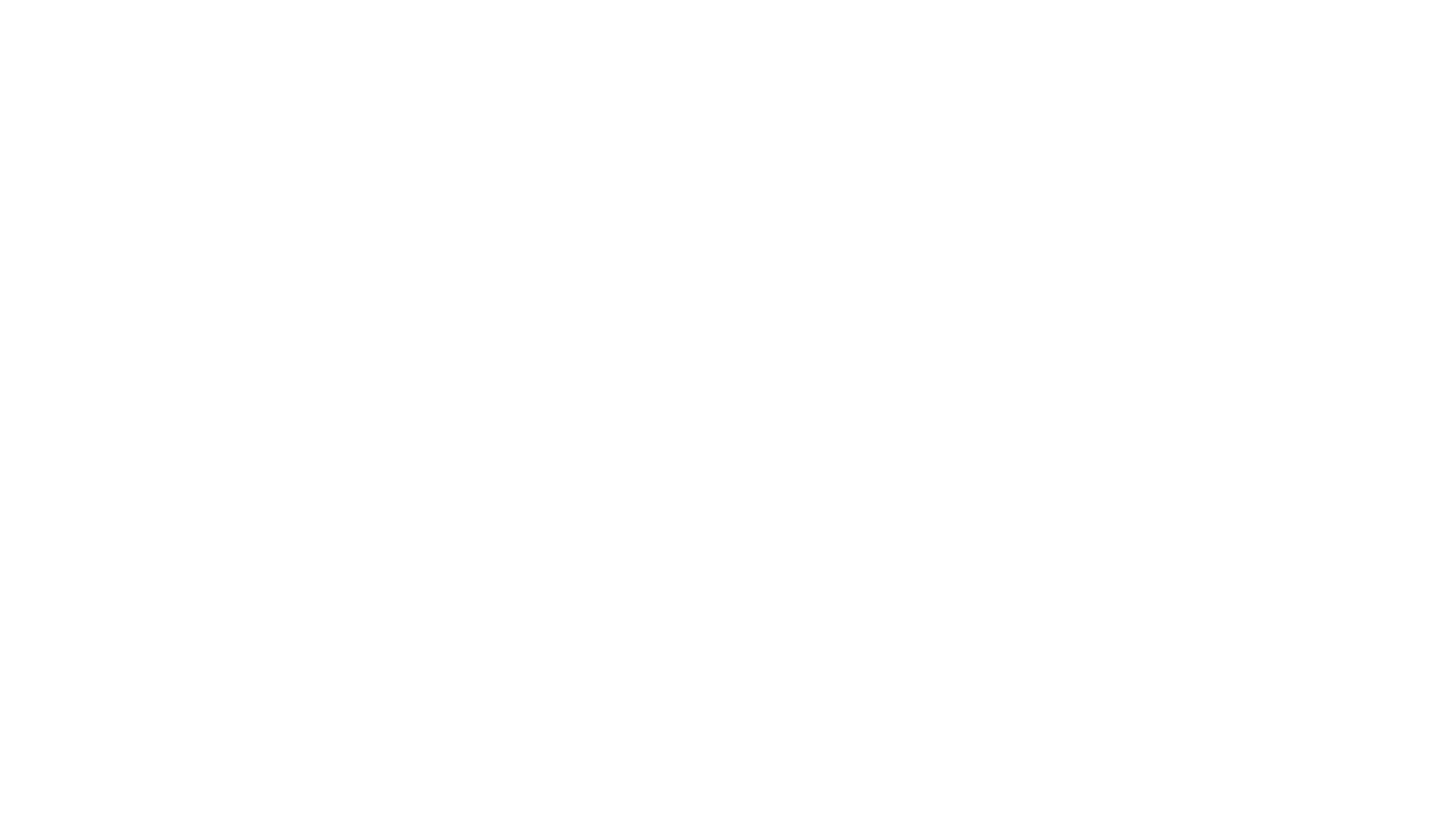 CHE COSA HO CAPITO?
Secondo Ley perché la comunicazione sia efficace, il messaggio trasmesso deve essere compreso e ricordato. 
(Ley, 1989)
Il materiale presentato è spesso difficile da capire
UNA COMUNICAZIONE EFFICACE
I pazienti non hanno sempre le competenze tecniche
Convinzioni erronee che ostacolano la comprensione
PARAFRASARE
Riassumere con parole proprie quanto vi è stato appena detto
Crea rapporto poiché dimostra che avete sentito e compreso
Chiarisce i contenuti, verifica le percezioni ed evidenzia i problemi
Mi sta dicendo che …..…?

Mi pare di capire che lei intende dire … è corretto?

Lei pensa che … Dimentico qualcosa?
UNA COMUNICAZIONE EFFICACE
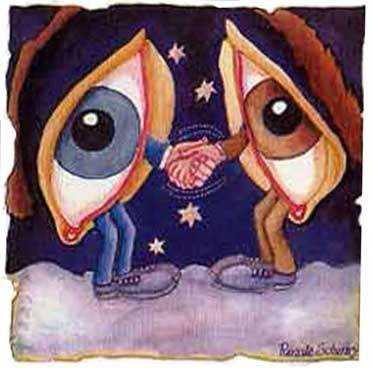 Prestare attenzione, restando in silenzio, e guardare in faccia il  nostro interlocutore, crea un clima distensivo. In questo modo la persona che abbiamo di fronte si sente accolta  e la tensione si allenta.
Restando in silenzio e mantenendo il contatto oculare,  comunichiamo interesse e rispetto per il nostro interlocutore, che abbasserà le sue barriere difensive, perché sente che può  fidarsi.
UNA COMUNICAZIONE EFFICACE
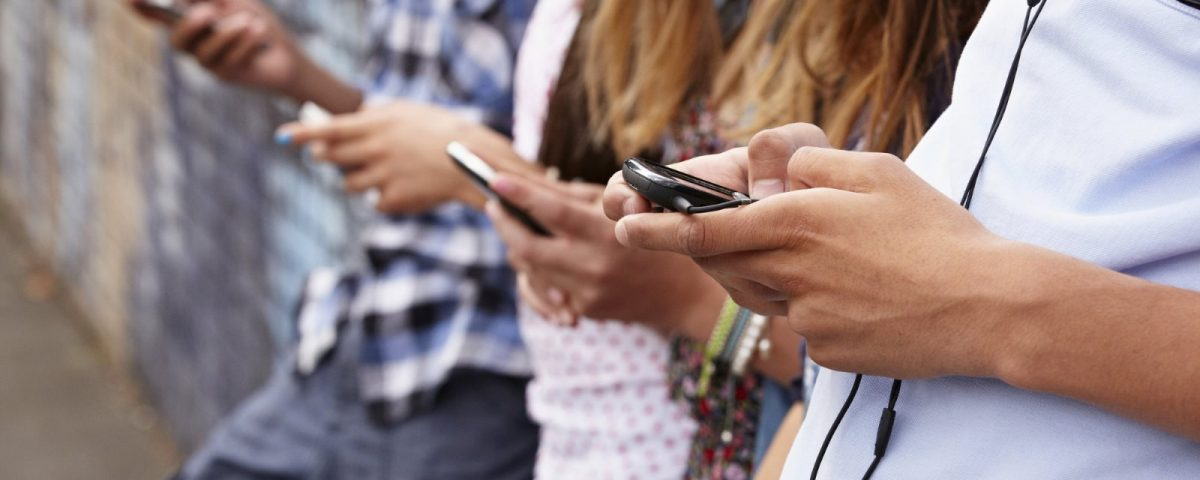 Cenni del capo: Sorridere e fare cenni del	capo  positivi indica che siamo in sintonia con il discorso  del nostro interlocutore.
Non distrarsi: Giocare con penne o chiavi,  scarabocchiare un foglio, guardare l’ora, danno  all’interlocutore l’impressione che siamo  disinteressati al suo discorso.
UNA COMUNICAZIONE EFFICACE
Attenzione a…
UNA COMUNICAZIONE EFFICACE
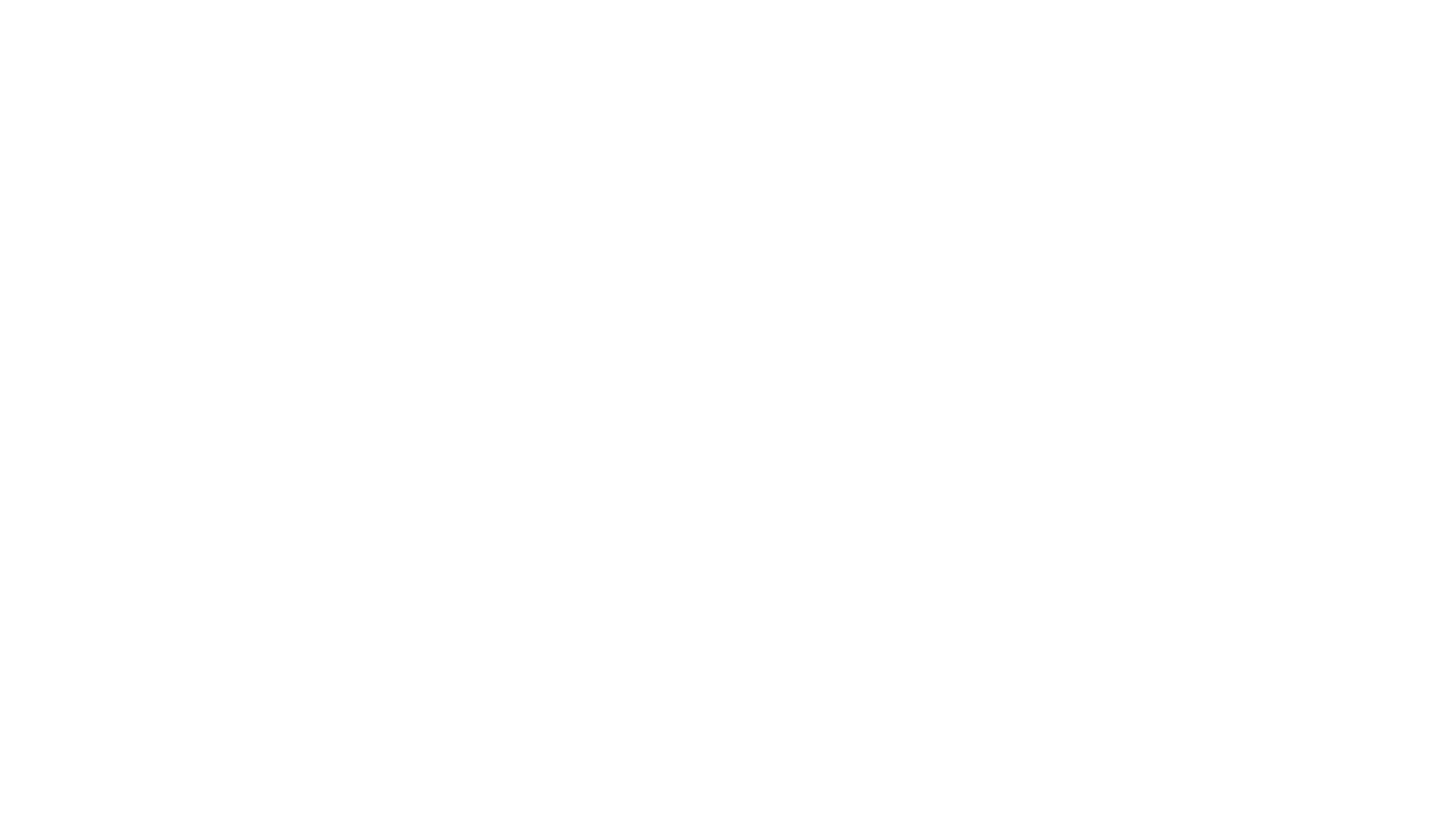 EVITARE IMPERATIVI
EVITARE LE MONOPOLIZZAZIONI
EVITARE di GENERALIZZARE
UNA COMUNICAZIONE EFFICACE
EVITARE CRITICHE DISTRUTTIVE (specialmente dirette alla persona)
EVITARE DI CAMBIARE ARGOMENTO
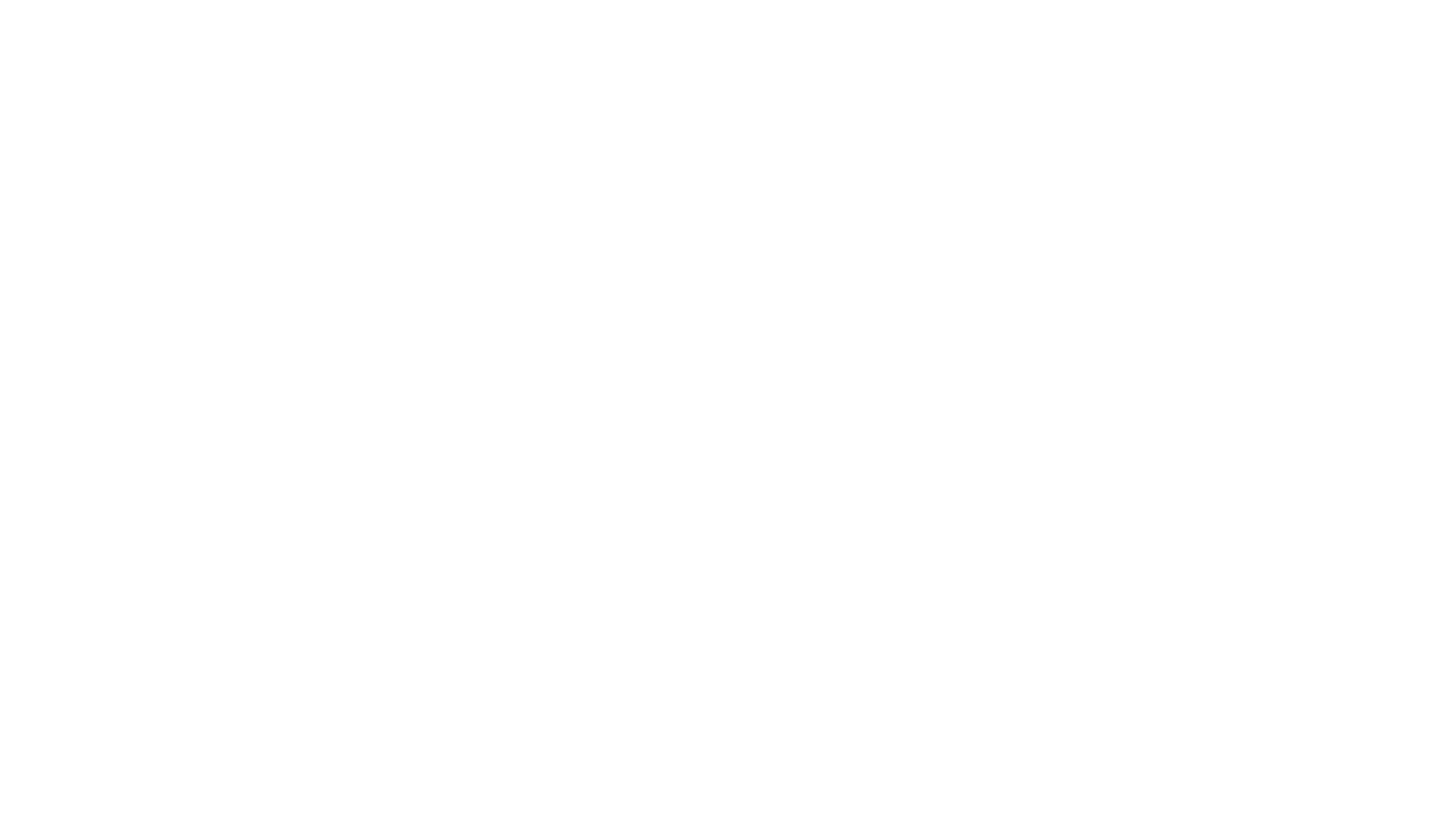 IL CONFRONTO SOCIALE, IL RUOLO dei PARI e la COMUNITÁ
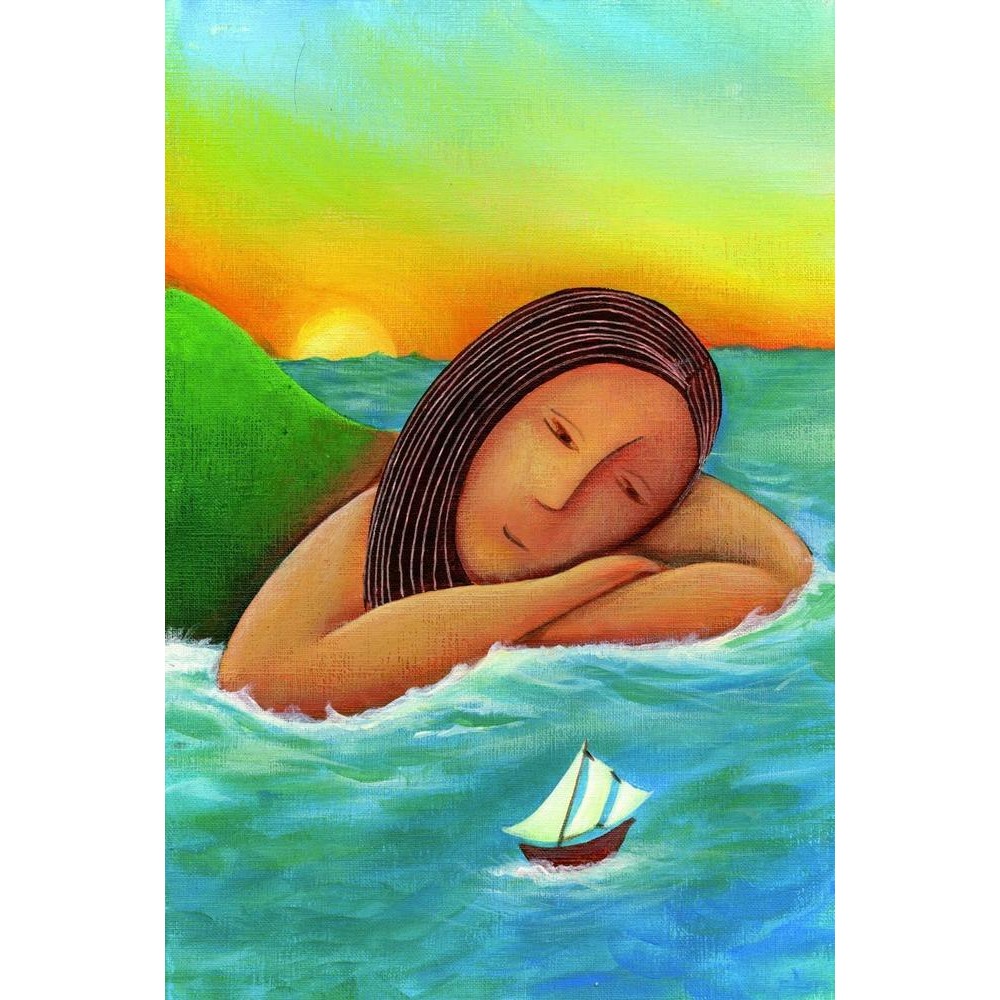 La teoria del confronto sociale (Festinger, 1954) è stata introdotta per comprendere le modalità per fronteggiare la malattia.
Le ricerche hanno mostrato che i soggetti si confrontano con gli altri per valutare le informazioni minacciose.
IL CONFRONTO SOCIALE
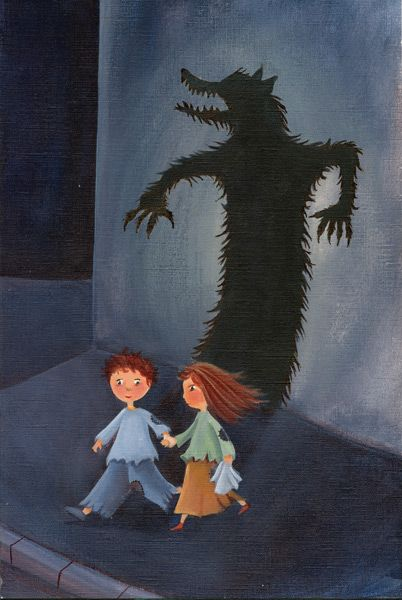 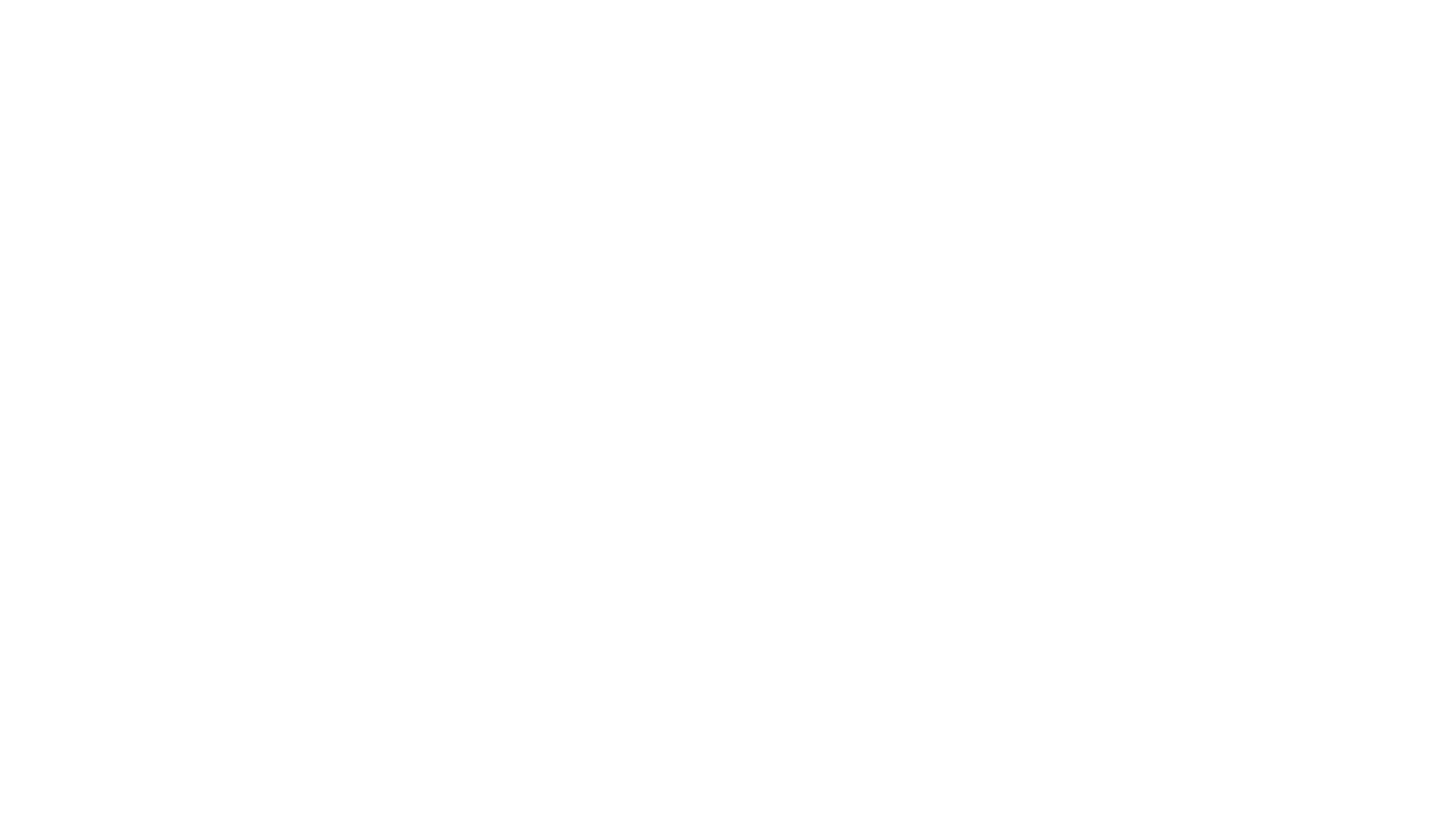 Dal confronto sociale all’influenza sociale (Lewin) ci riporta all’importanza del confronto in gruppo.
(es. gruppi di self-help)
IL CONFRONTO SOCIALE
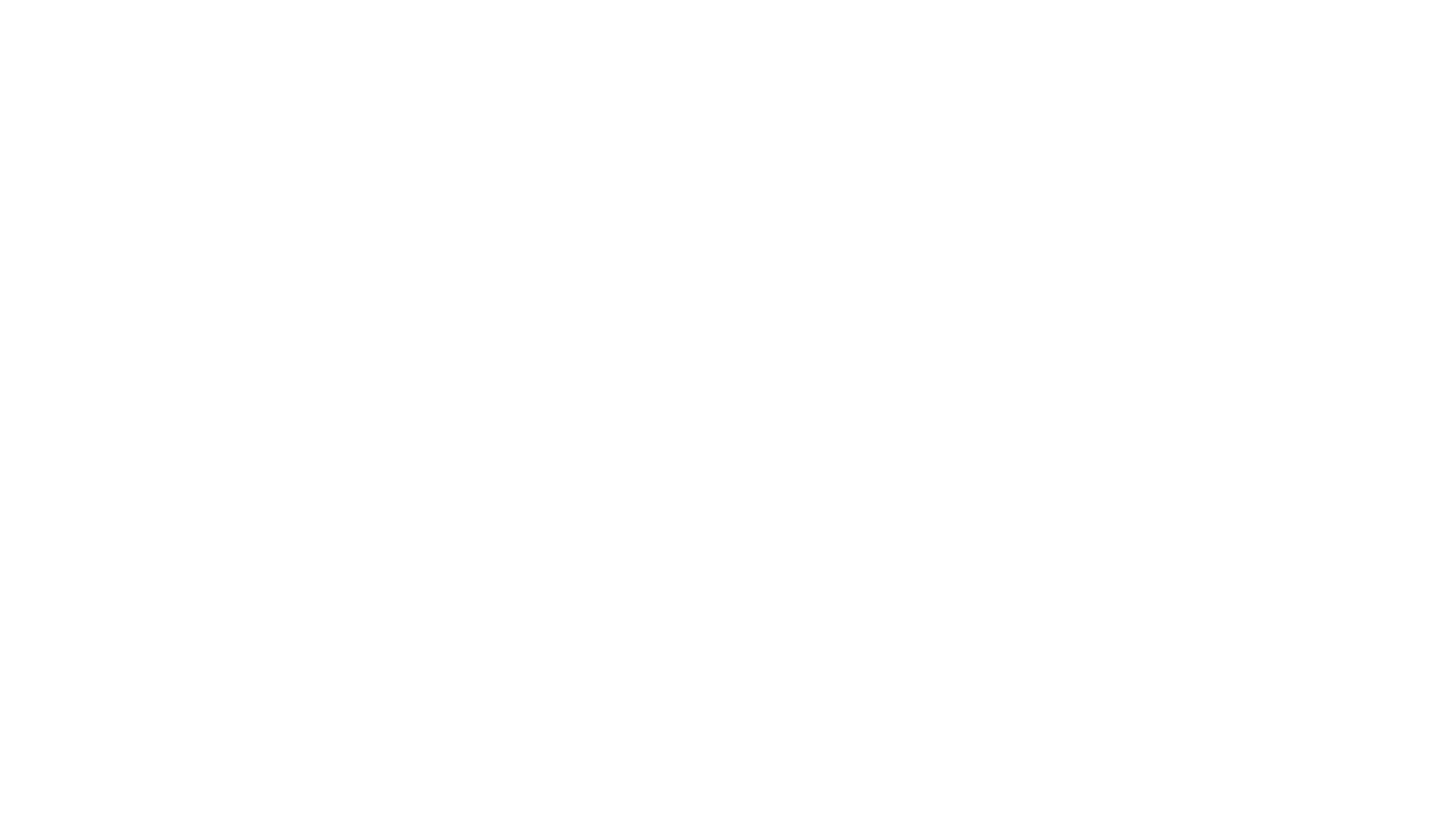 Alcune esperienze confermano che la modalità di gestione relazionale e sociale di un trattamento terapeutico possono avere un’influenza considerevole sui risultati ottenuti a livello di adesione e della «insoddisfazione» dei pazienti 
(Chesney et al, 1992)
IL CONFRONTO SOCIALE
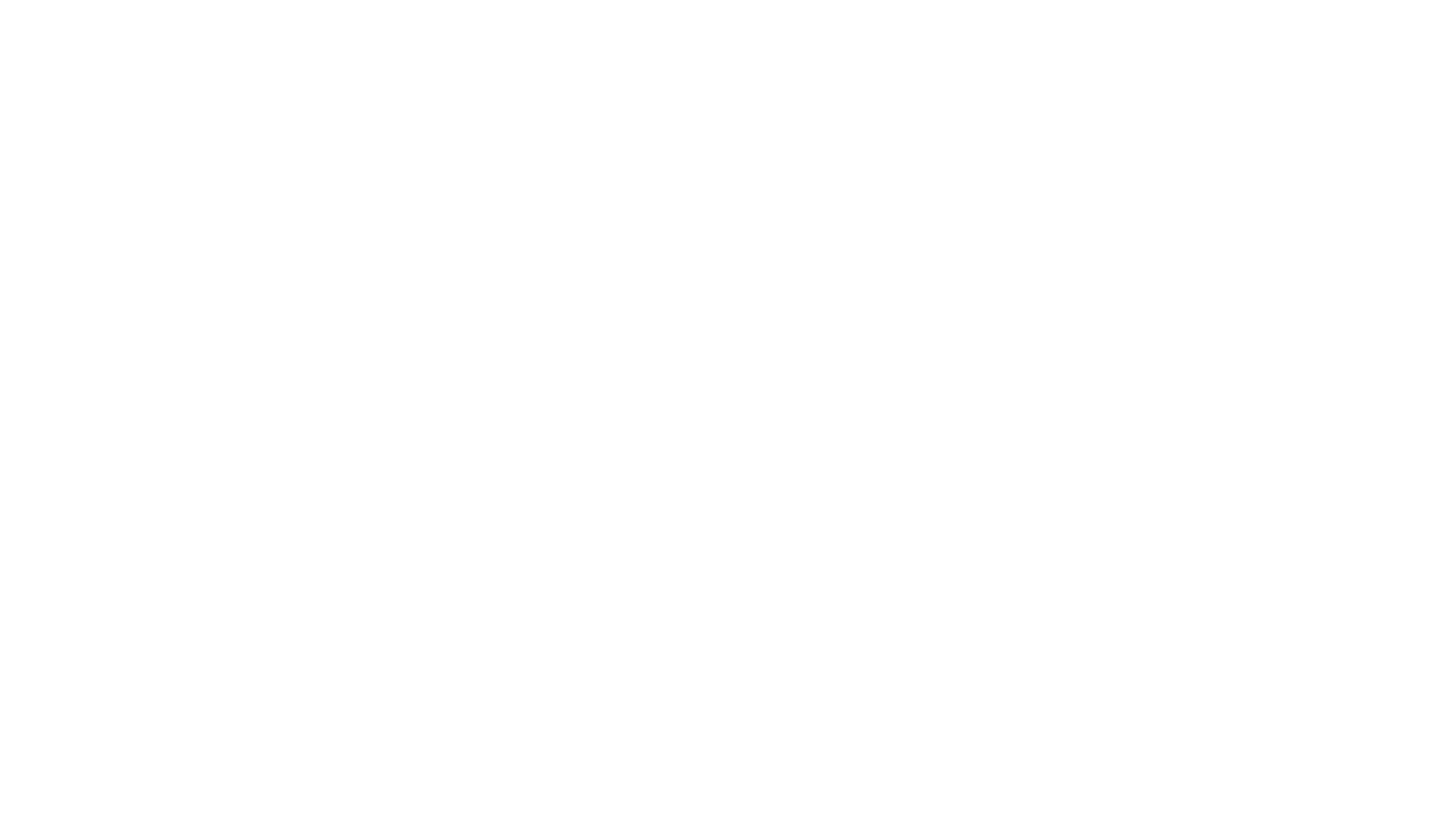 LA PERSONA AL CENTRO
Bisogna tornare alla “Medicina della persona”. Per curare qualcuno dobbiamo sapere chi è, che cosa pensa, che progetti ha, per che cosa gioisce e soffre. Dobbiamo far parlare il paziente della sua vita, non dei suoi disturbi. Oggi le cure sono fatte con un manuale di cemento armato: “Lei ha questo, faccia questo; ha quest’altro, prenda quest’altro”. Ma così non è curare.(Umberto Veronesi)
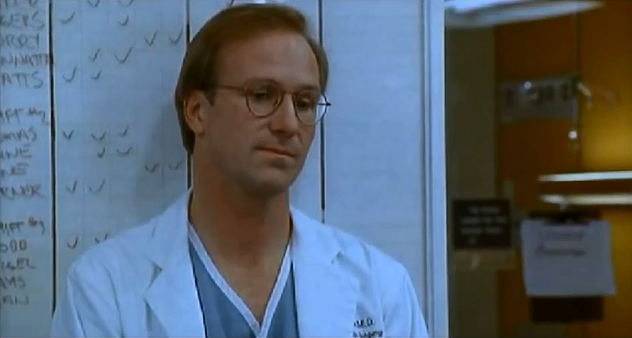 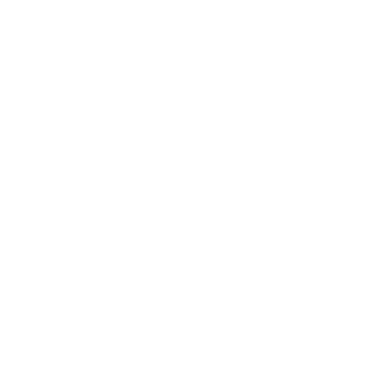 Dal film «Un medico un uomo» (1991)
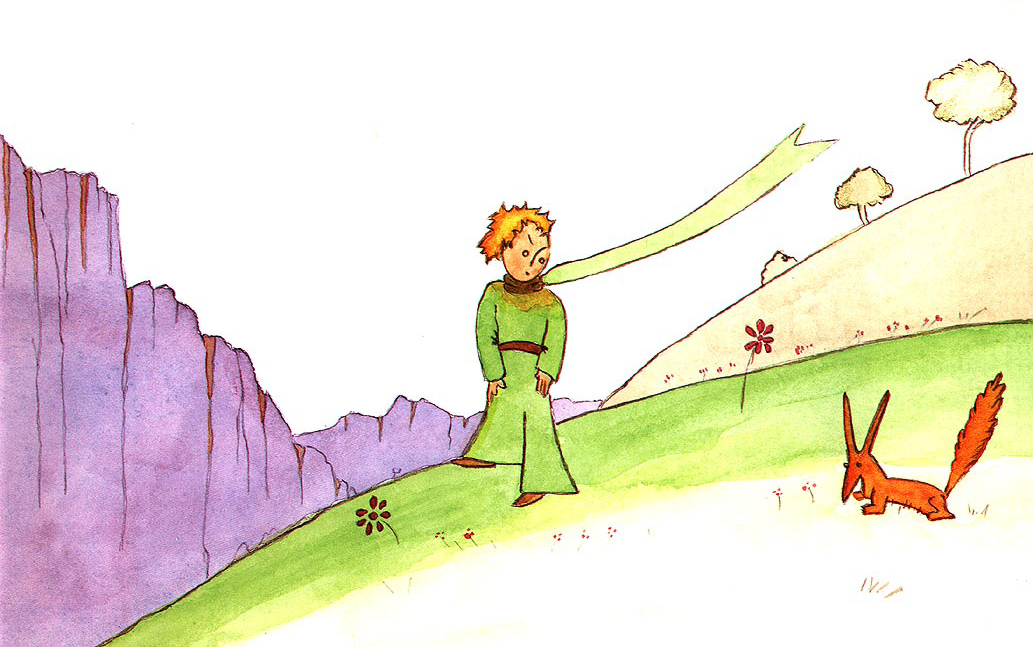 IN CONCLUSIONE: 
ADDOMESTICARSI ALL’ALTRO